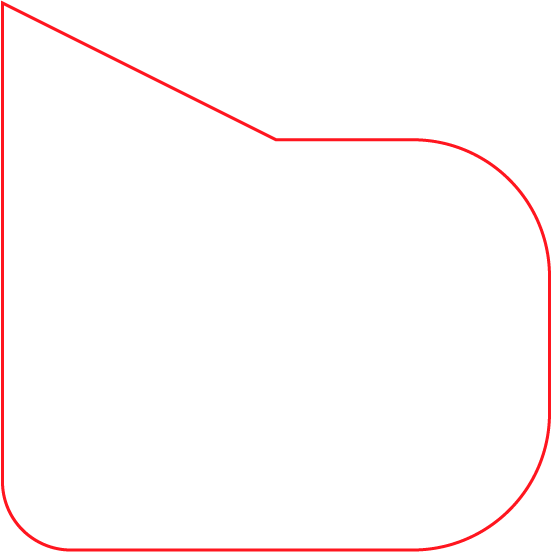 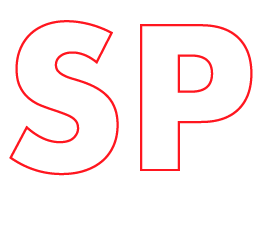 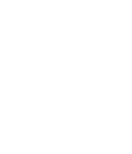 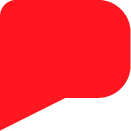 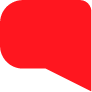 OFICINA: 
SENSIBILIZAÇÃO 
E ACOLHIMENTO SOCIOEMOCIONAL
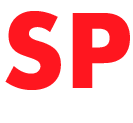 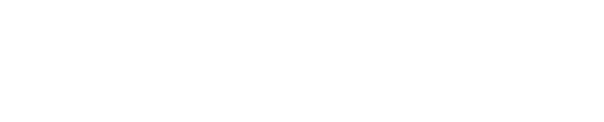 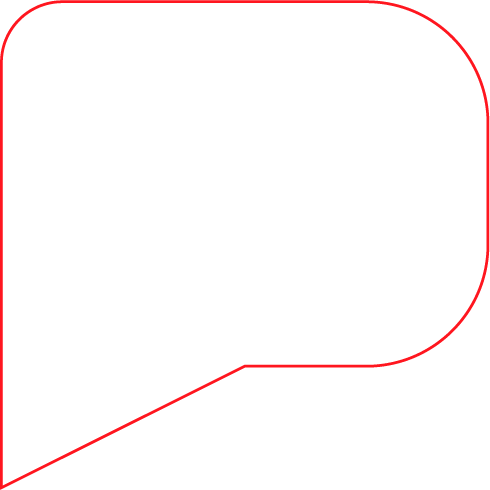 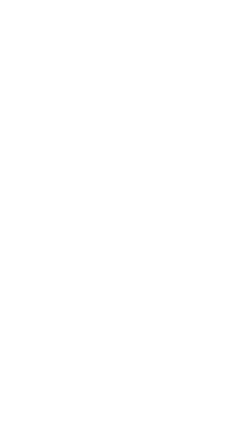 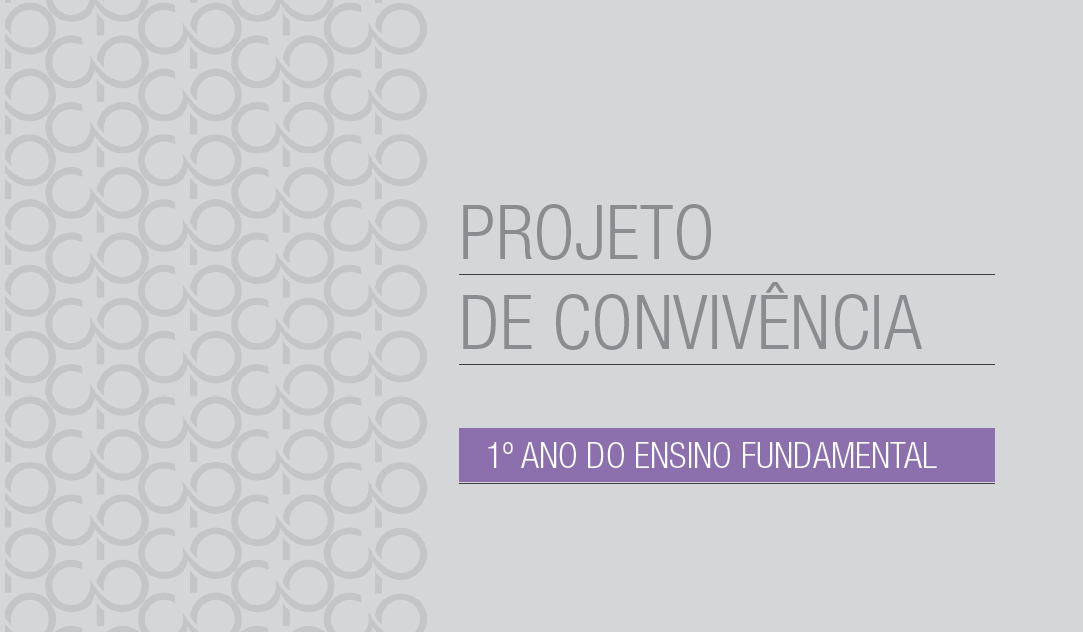 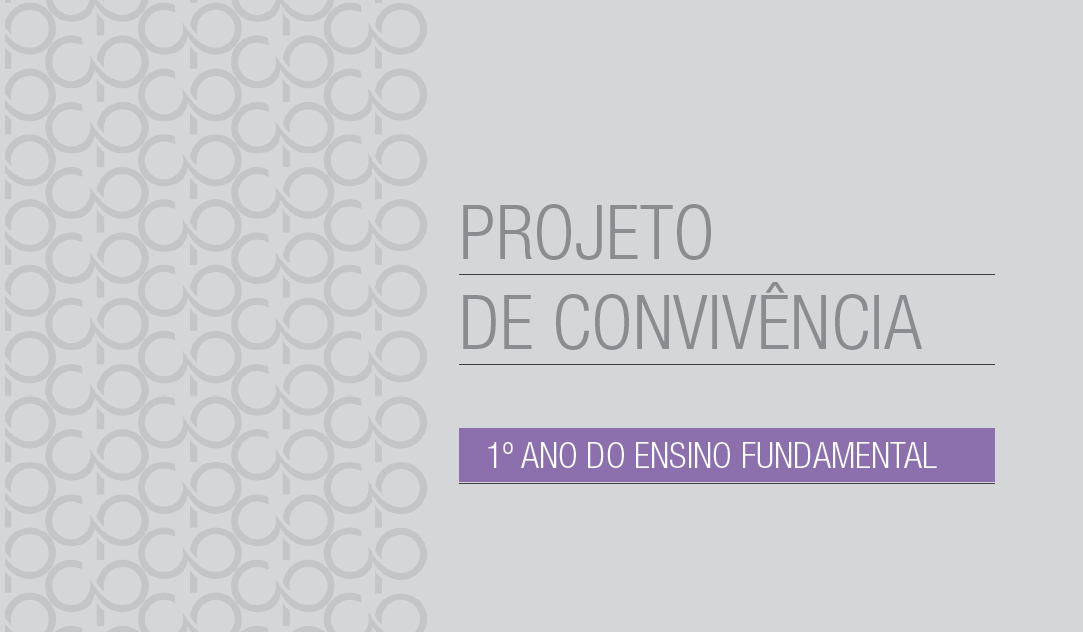 Sensibilização e acolhimento socioemocional
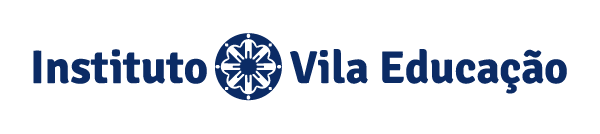 Disponível em: https://www.youtube.com/watch?v=RnEHscdDAKc
[Speaker Notes: Vídeo Breve para relaxamento, mindfulness, concentração, entre outros.

MEDITAÇÃO 2 MINUTOS PARA ACALMAR A MENTE E RELAXAR 
https://www.youtube.com/watch?v=RnEHscdDAKc]
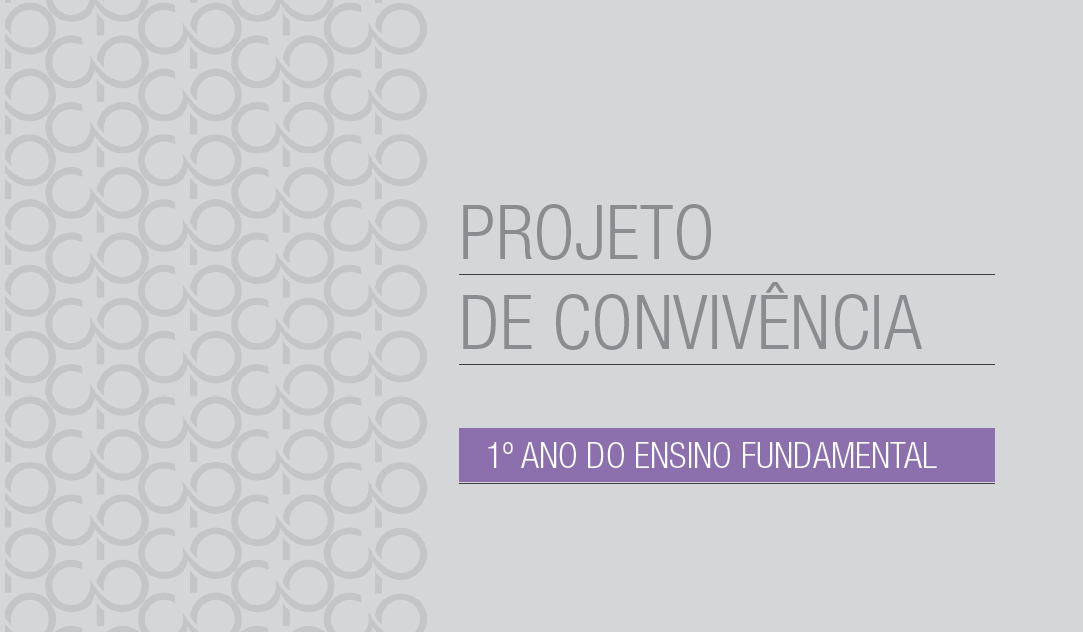 Aquecimento

Pense, vire e fale
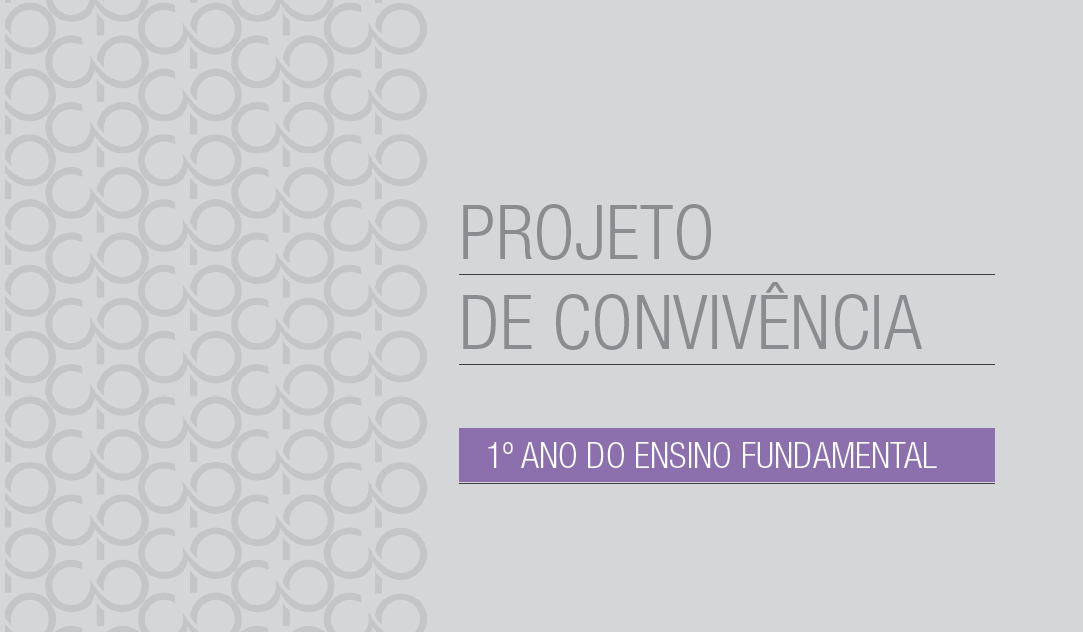 Seu nome, função e regional de atuação
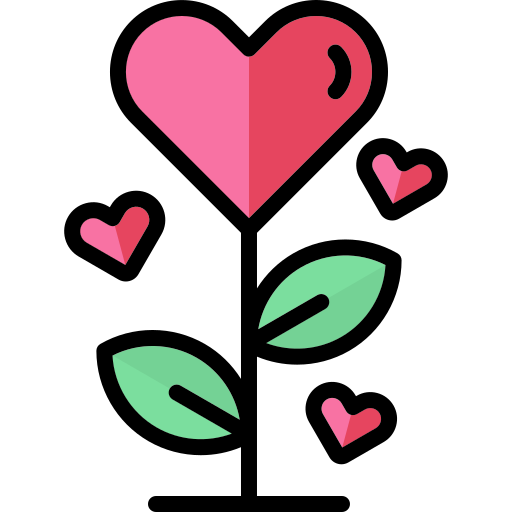 2. Um sonho realizado
3. Um desejo que ainda pretende realizar.
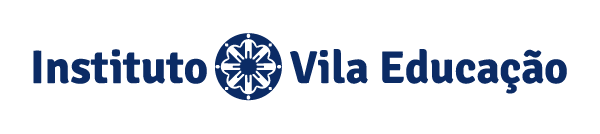 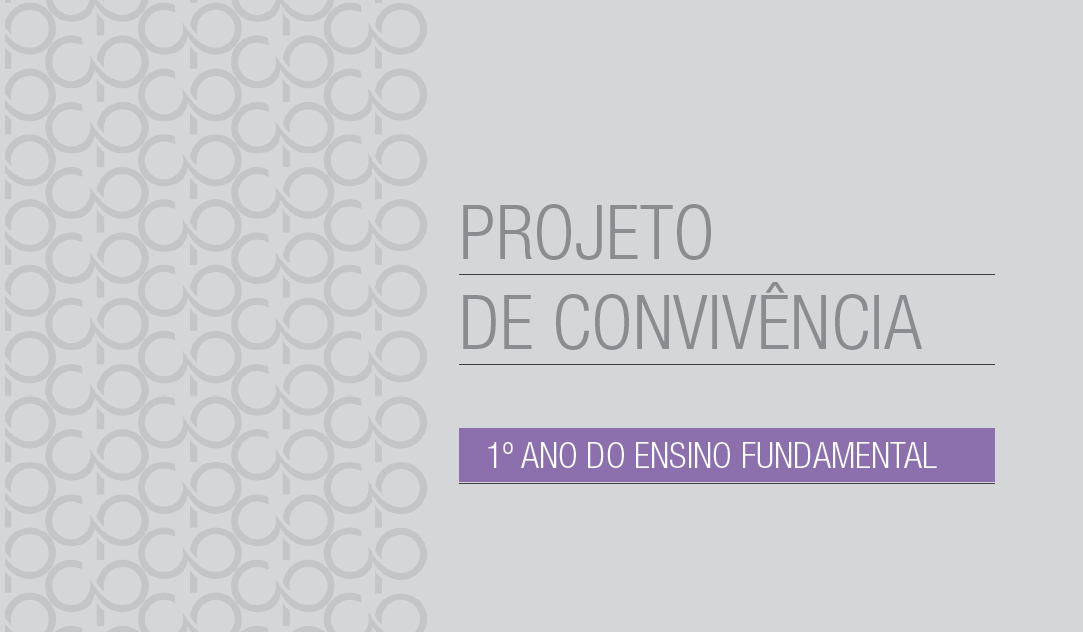 Por que é importante acolher os estudantes no ambiente escolar?
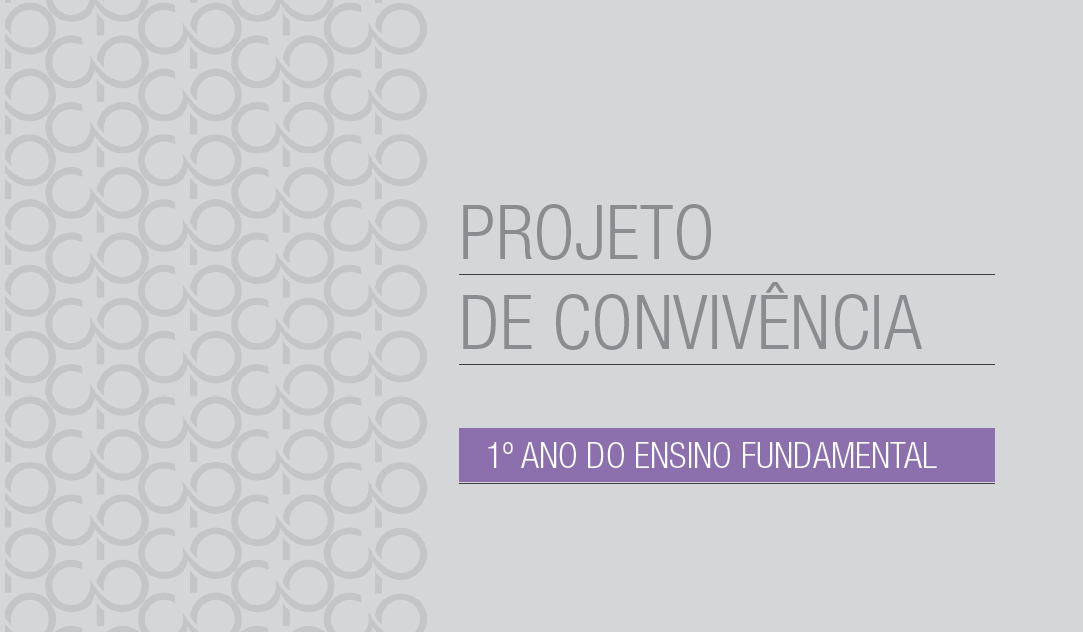 Promover uma comunidade escolar mais segura, solidária, colaborativa e positiva;
Manter relacionamentos saudáveis entre escola, professores, famílias e estudantes;
Oferecer um escudo de proteção aos estudantes no ambiente escolar; 
Cultivar o sentimento de pertencimento na escola.
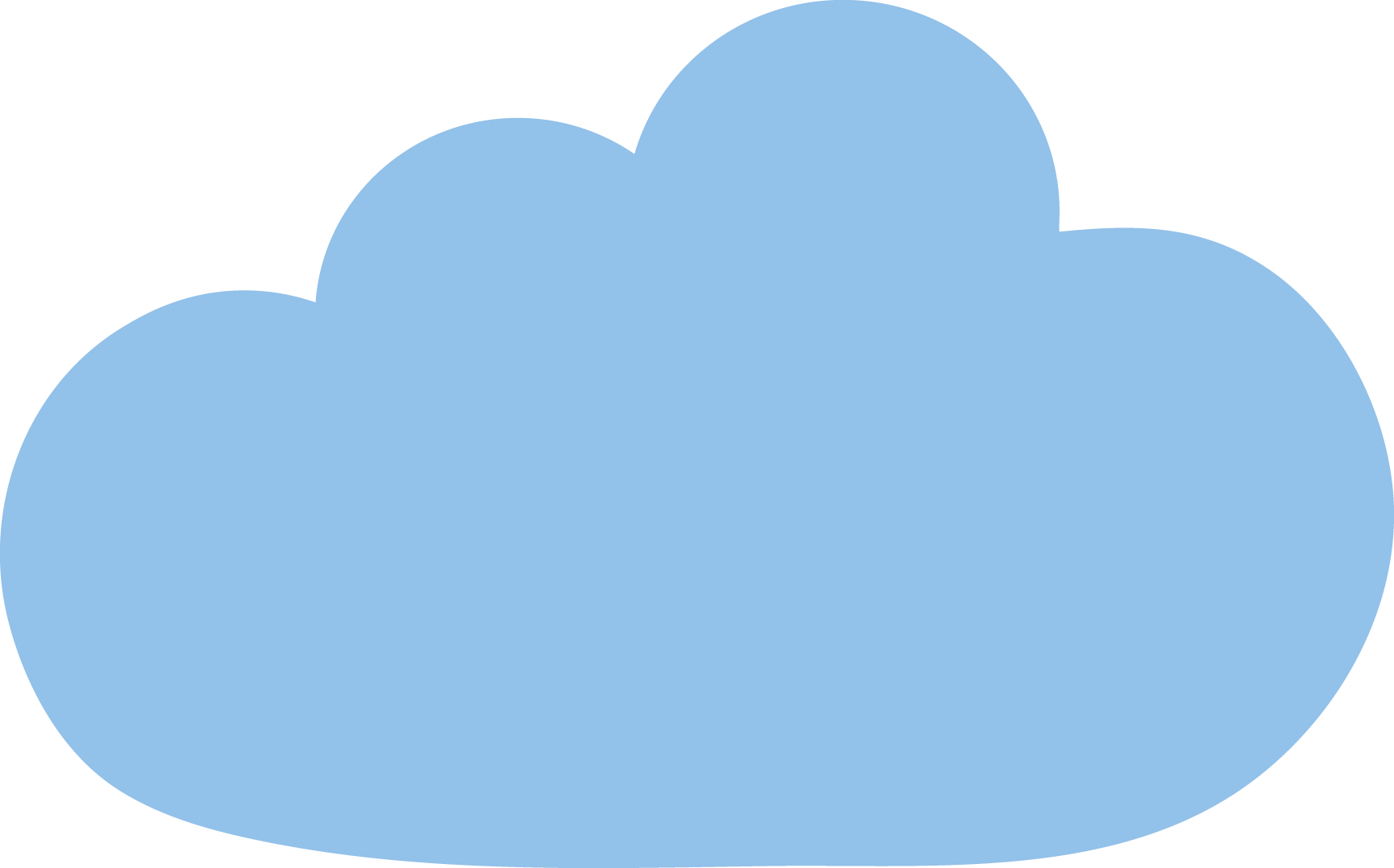 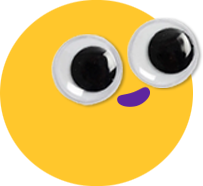 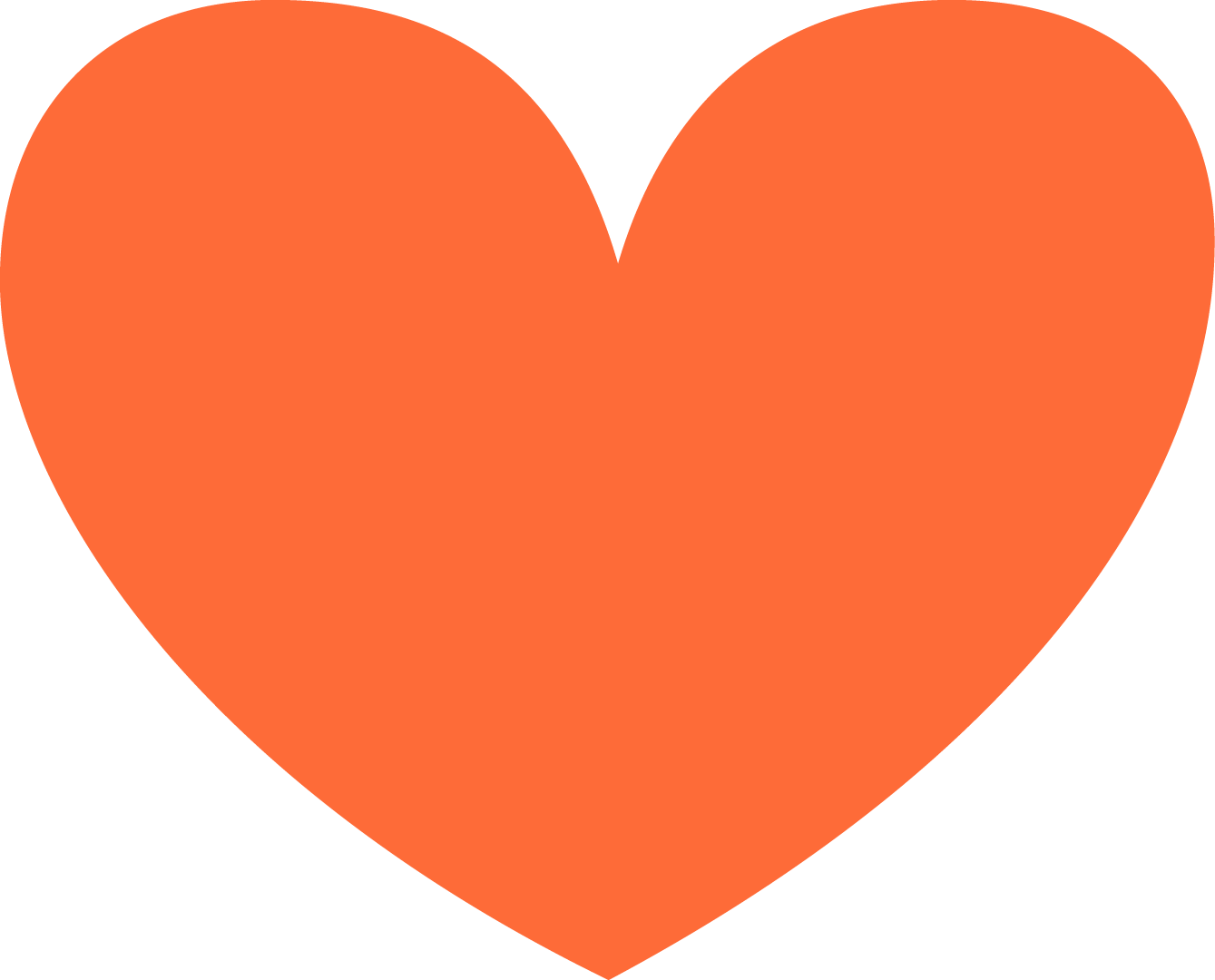 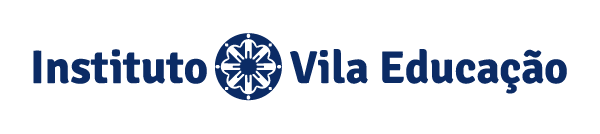 [Speaker Notes: Lidar com o comportamento dispersivo
Livro do Professor Fund I
Sinal de atenção
Os alunos são incentivados a falar uns com os outros e contribuir com ideias durante a aula, por isso é importante estabelecer um sinal para obter a atenção. Aqui estão alguns exemplos de sinais:
• Lentamente levantar a mão e esperar calmamente até que todos os alunos levantem as mãos.
• Dê uma pista auditiva, como contar, bater palmas, tocar um sino ou campainha com som grave.
• Dê uma pista visual, como desligar as luzes.
• Use uma frase de chamada e resposta, como “Um, dois” - alunos respondem “Feijão com arroz”.
Ensine e pratique seu sinal de atenção antes de usar durante a aula do Programa Compasso.]
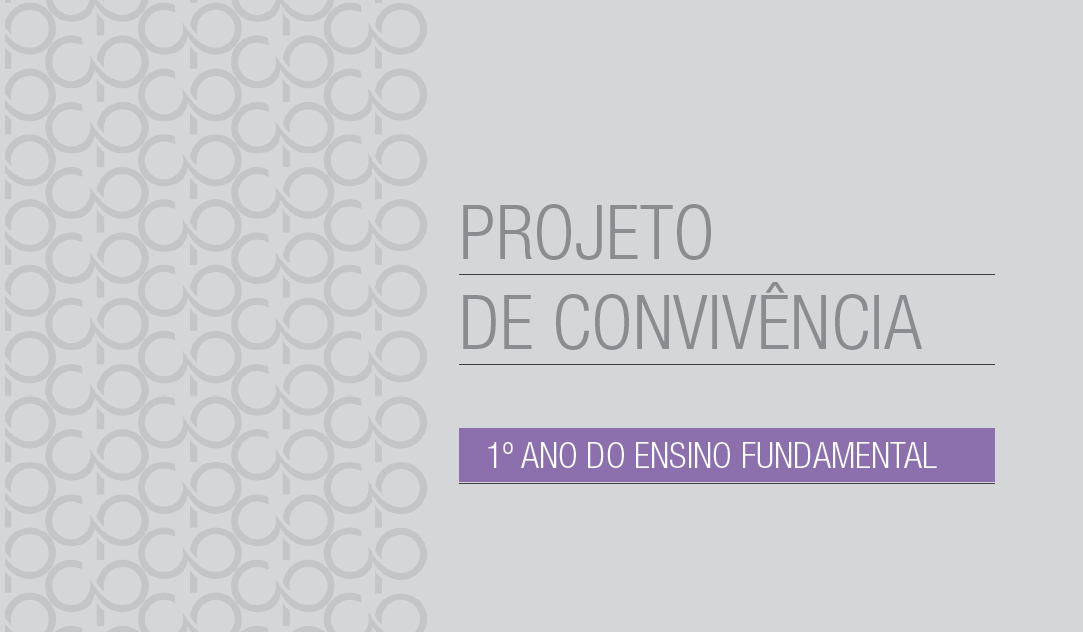 Para um acolhimento diário e semanal
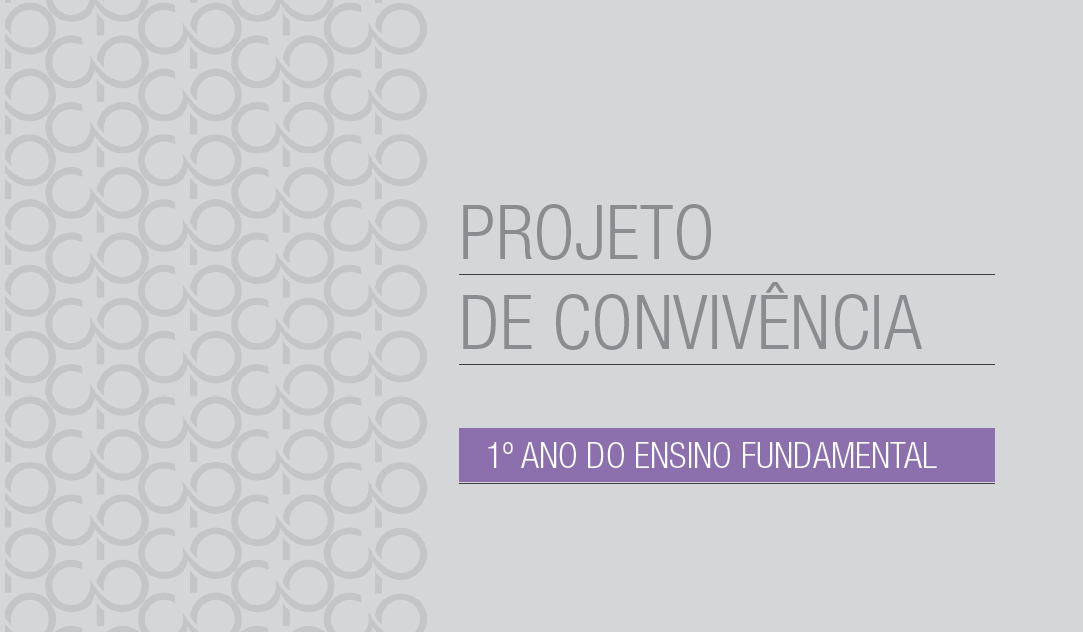 Antes de começar a aula
 Como vocês estão se sentindo hoje? 
 O que vocês estão com muita vontade de fazer hoje? 
O que vocês não gostariam de fazer hoje? 

Para uma reflexão semanal
 Qual foi a melhor parte da semana? 
O que foi mais difícil? 
O que vocês querem fazer neste fim de semana? 

Para um acolhimento individual
 Como você está se sentindo hoje?
Há algo que você gostaria que eu soubesse?
Precisa de ajuda em alguma coisa?
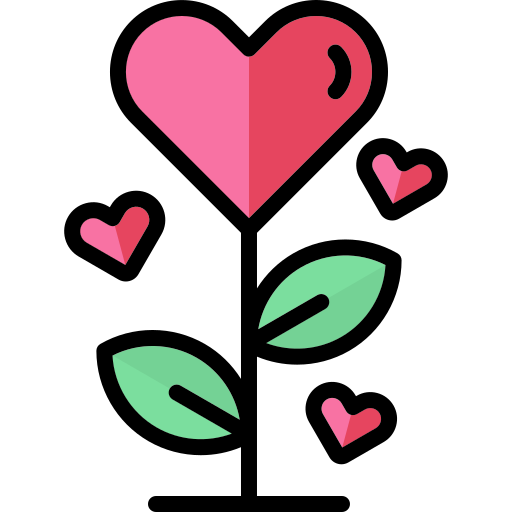 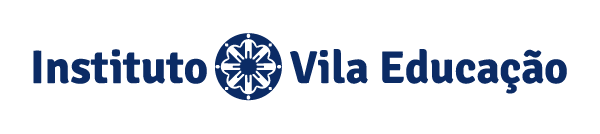 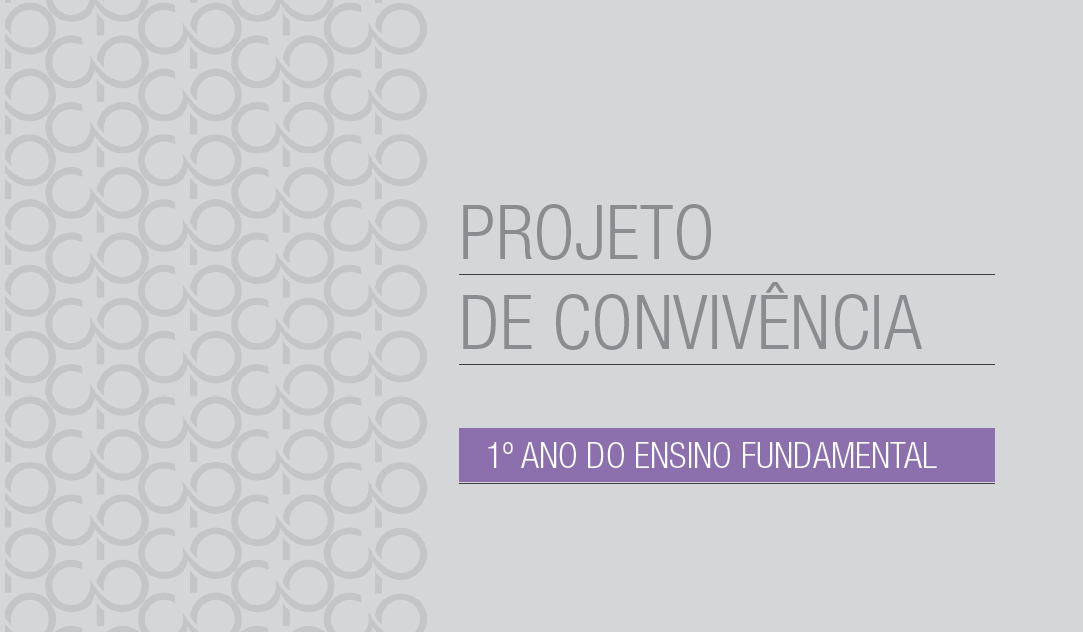 Pertencimento
Pense, vire e fale
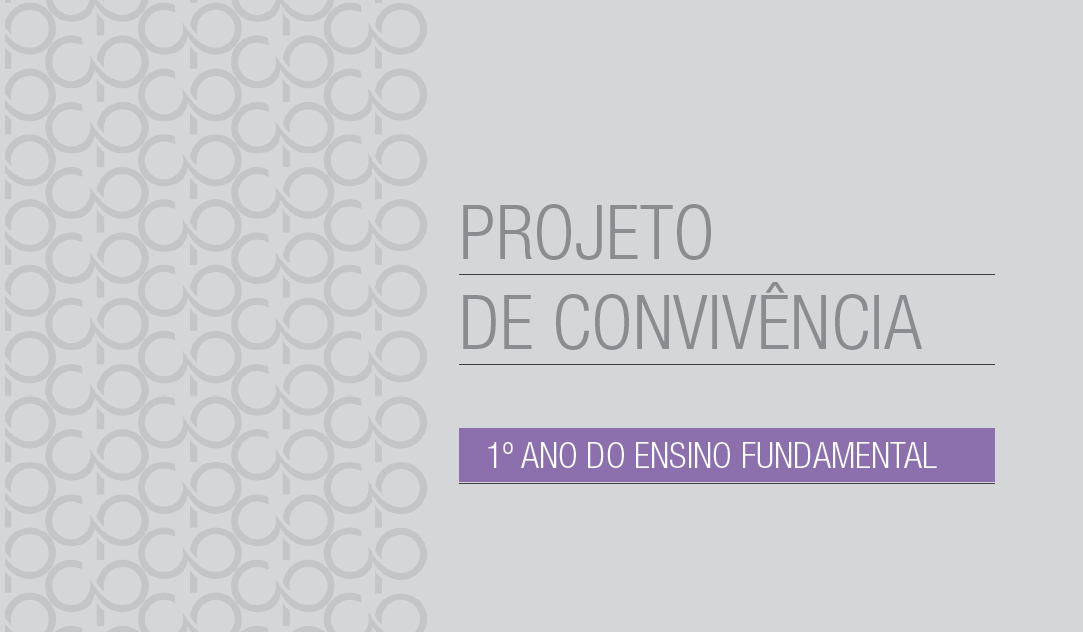 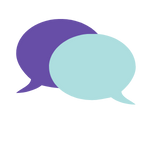 Quando vocês pensam em Pertencimento, o que lhes vem em mente?
Como vocês sabem quando estão pertencendo a um grupo ou contexto?
Como vocês se sentem quando isso acontece?
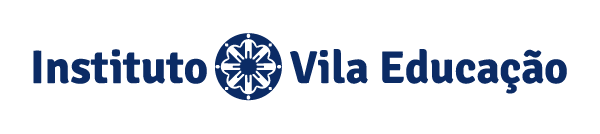 [Speaker Notes: Lidar com o comportamento dispersivo
Livro do Professor Fund I
Sinal de atenção
Os alunos são incentivados a falar uns com os outros e contribuir com ideias durante a aula, por isso é importante estabelecer um sinal para obter a atenção. Aqui estão alguns exemplos de sinais:
• Lentamente levantar a mão e esperar calmamente até que todos os alunos levantem as mãos.
• Dê uma pista auditiva, como contar, bater palmas, tocar um sino ou campainha com som grave.
• Dê uma pista visual, como desligar as luzes.
• Use uma frase de chamada e resposta, como “Um, dois” - alunos respondem “Feijão com arroz”.
Ensine e pratique seu sinal de atenção antes de usar durante a aula do Programa Compasso.]
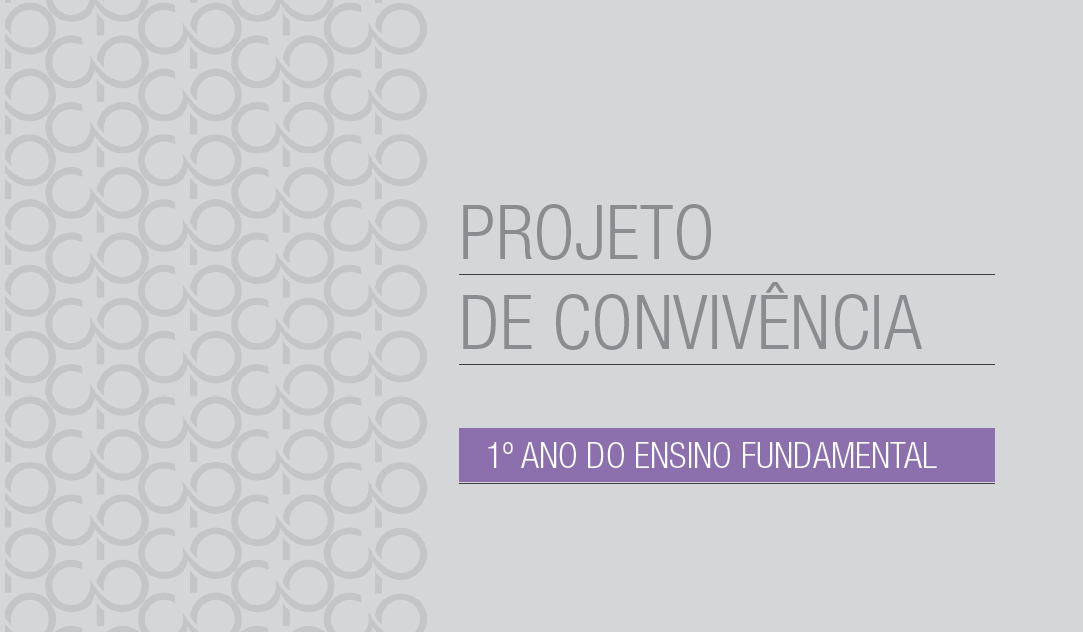 O sentimento de pertencimento
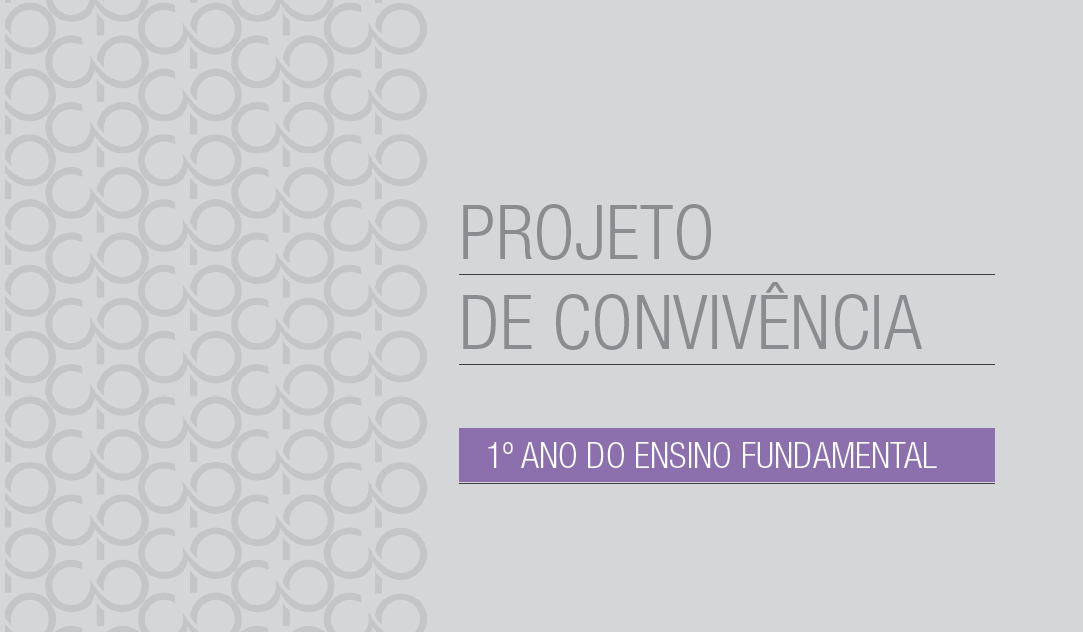 Pertencimento é o sentimento de que se é respeitado e valorizado em determinado contexto.
Pertencimento
• Se sentem mais ansiosos
• Mais dificuldade em se relacionar
• Prestam menos atenção na aula, menos engajamento
• Queda no desempenho acadêmico
Pertencimento
• Motivados, engajados e resilientes 
• Confiam mais em seus professores e colegas
• Respondem melhor às críticas 
• Menos problemas de comportamento
• Melhora no desempenho acadêmico
Fonte: GGSC
[Speaker Notes: Lidar com o comportamento dispersivo
Livro do Professor Fund I
Sinal de atenção
Os alunos são incentivados a falar uns com os outros e contribuir com ideias durante a aula, por isso é importante estabelecer um sinal para obter a atenção. Aqui estão alguns exemplos de sinais:
• Lentamente levantar a mão e esperar calmamente até que todos os alunos levantem as mãos.
• Dê uma pista auditiva, como contar, bater palmas, tocar um sino ou campainha com som grave.
• Dê uma pista visual, como desligar as luzes.
• Use uma frase de chamada e resposta, como “Um, dois” - alunos respondem “Feijão com arroz”.
Ensine e pratique seu sinal de atenção antes de usar durante a aula do Programa Compasso.]
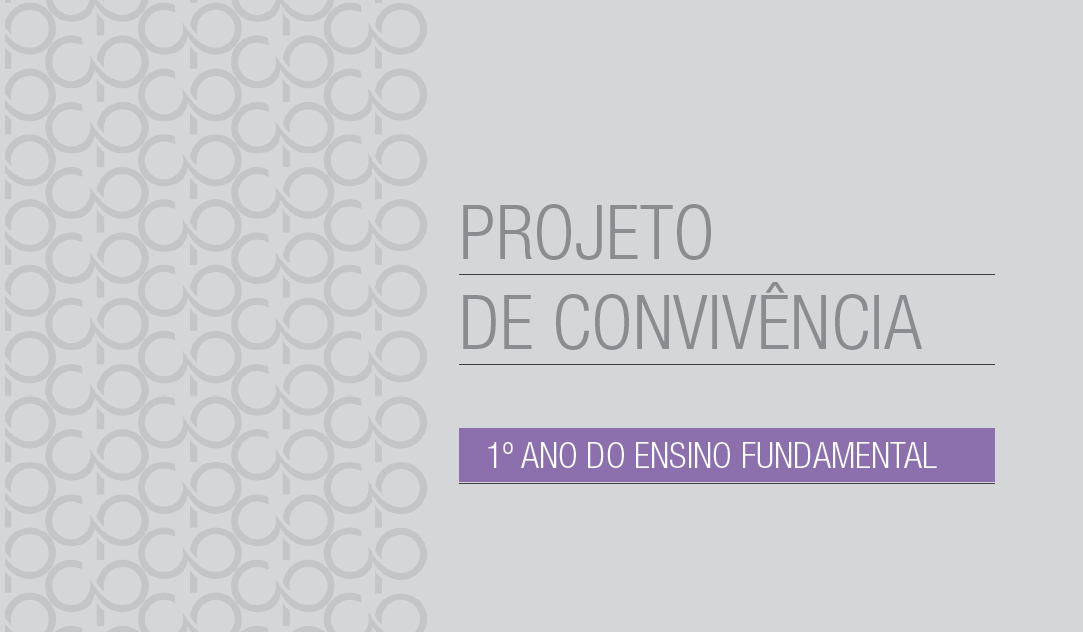 O sentimento de pertencimento na prática
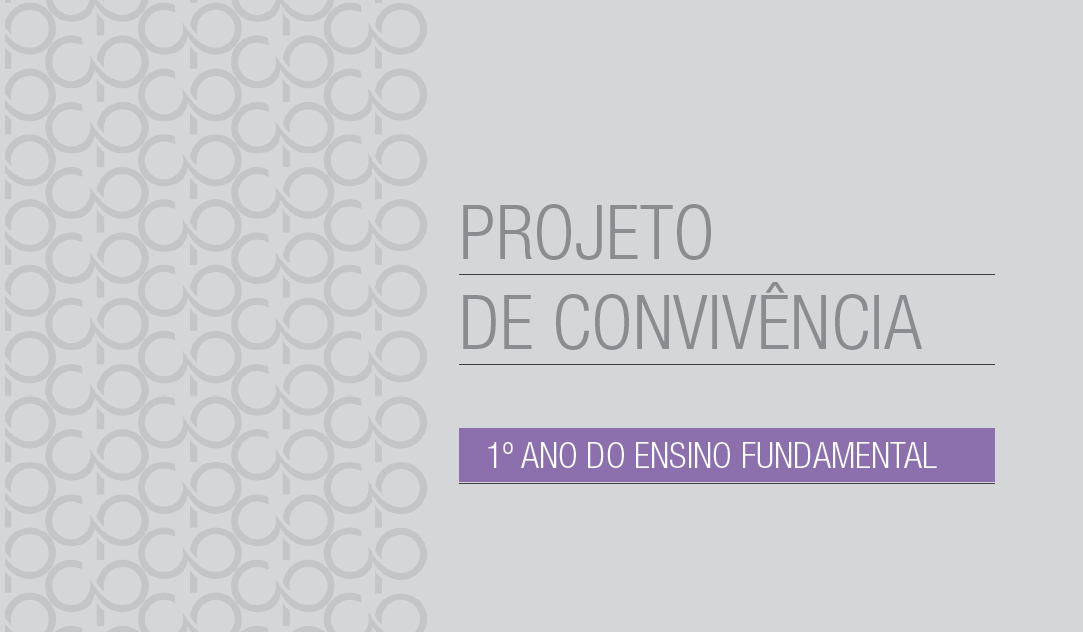 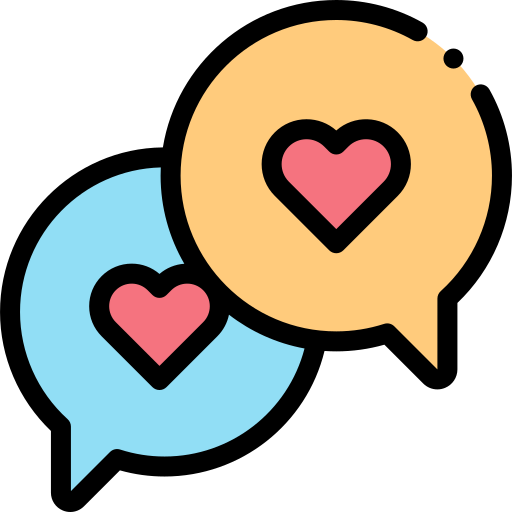 Cultivar os relacionamentos com os estudantes.
Se possível, procurar conhecer os estudantes e conversar sobre suas vidas fora da escola.
Validar e tentar compreender os sentimentos desafiadores dos estudantes.
Demonstrar e apoiar os comportamentos respeitosos.
Observar e reforçar as interações positivas entre os estudantes.
Ensinar integralmente as aulas do Projeto de Convivência.
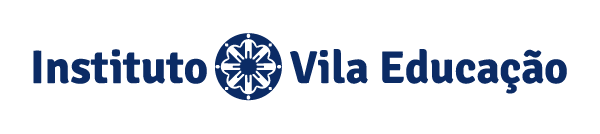 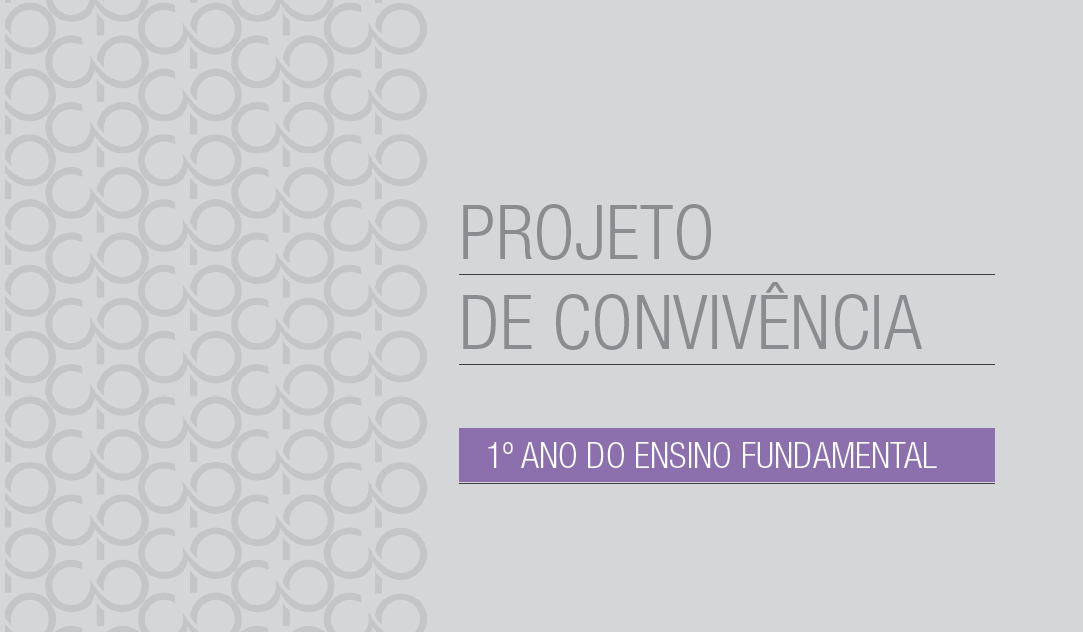 Escutar para acolher
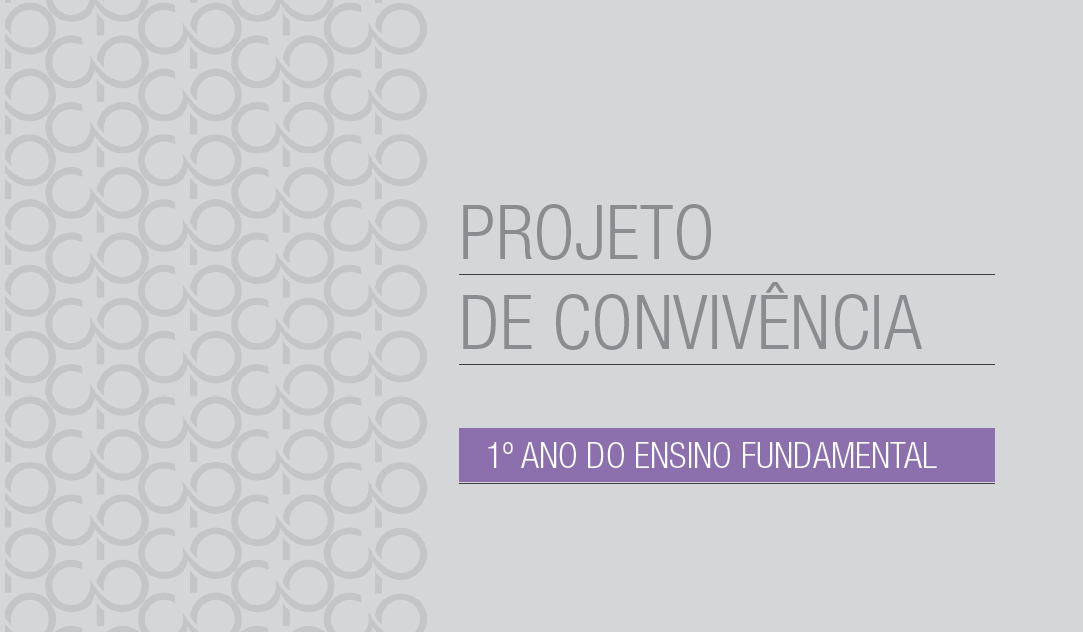 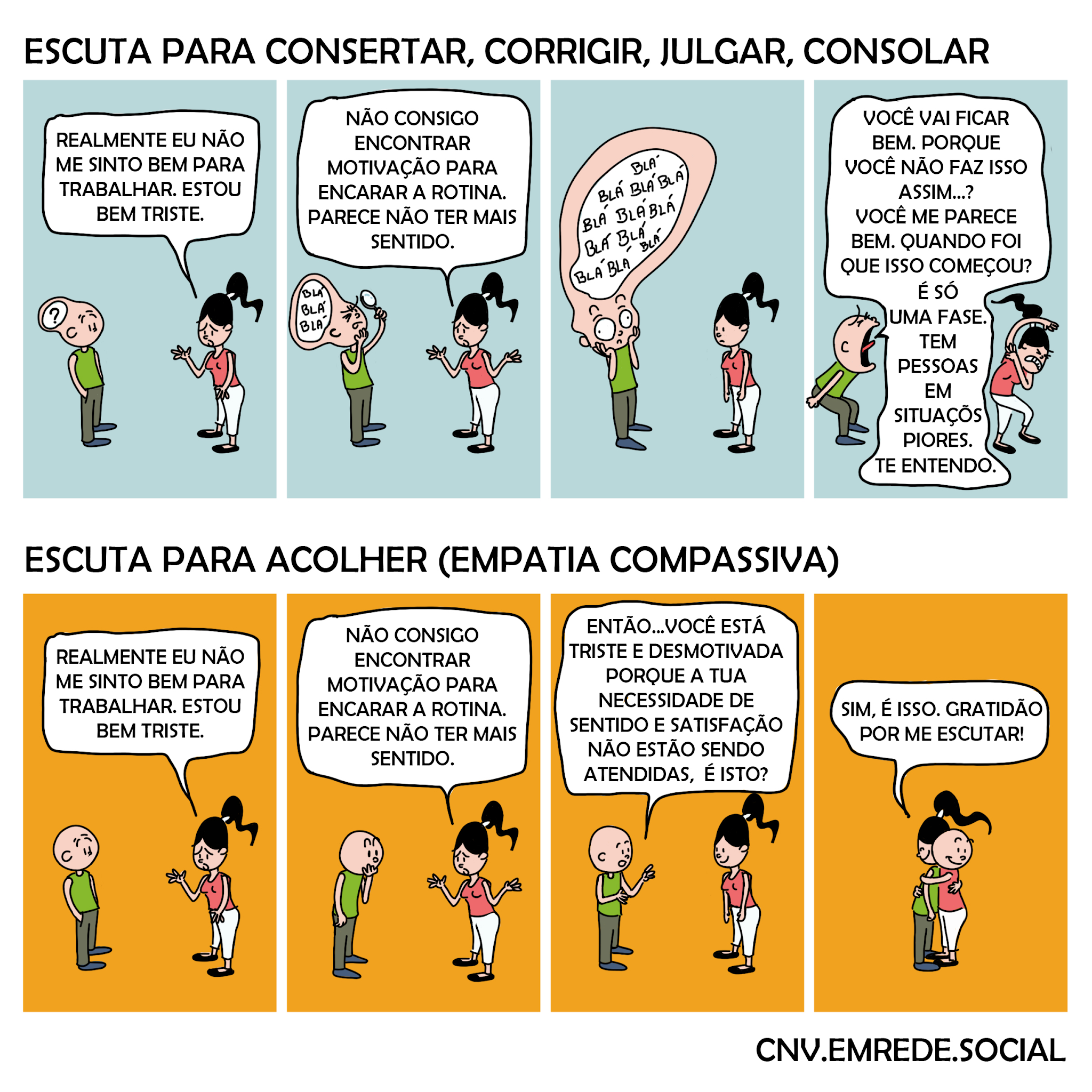 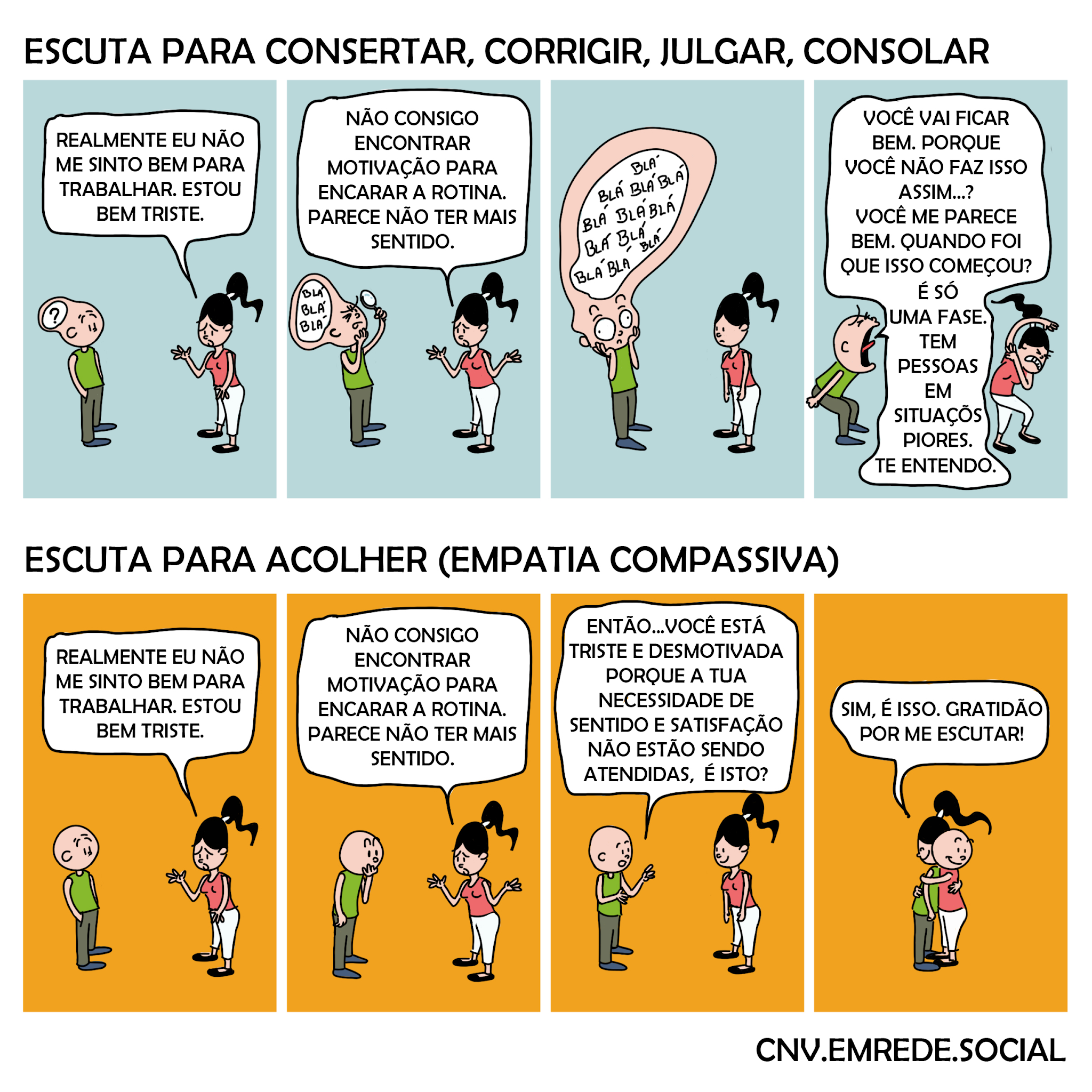 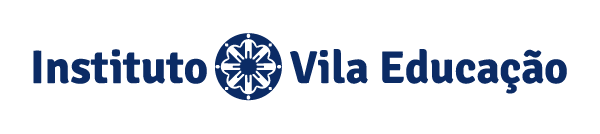 [Speaker Notes: Lidar com o comportamento dispersivo
Livro do Professor Fund I
Sinal de atenção
Os alunos são incentivados a falar uns com os outros e contribuir com ideias durante a aula, por isso é importante estabelecer um sinal para obter a atenção. Aqui estão alguns exemplos de sinais:
• Lentamente levantar a mão e esperar calmamente até que todos os alunos levantem as mãos.
• Dê uma pista auditiva, como contar, bater palmas, tocar um sino ou campainha com som grave.
• Dê uma pista visual, como desligar as luzes.
• Use uma frase de chamada e resposta, como “Um, dois” - alunos respondem “Feijão com arroz”.
Ensine e pratique seu sinal de atenção antes de usar durante a aula do Programa Compasso.]
Disponível em: https://www.youtube.com/watch?v=1Evwgu369Jw
[Speaker Notes: Brené Brown sobre Empatia
https://www.youtube.com/watch?v=1Evwgu369Jw]
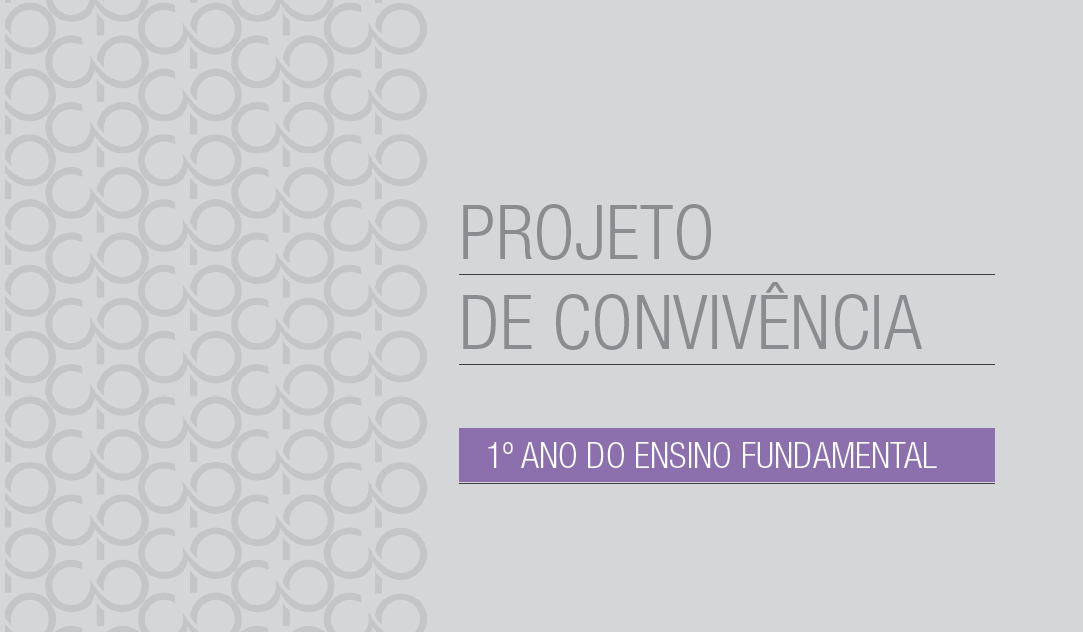 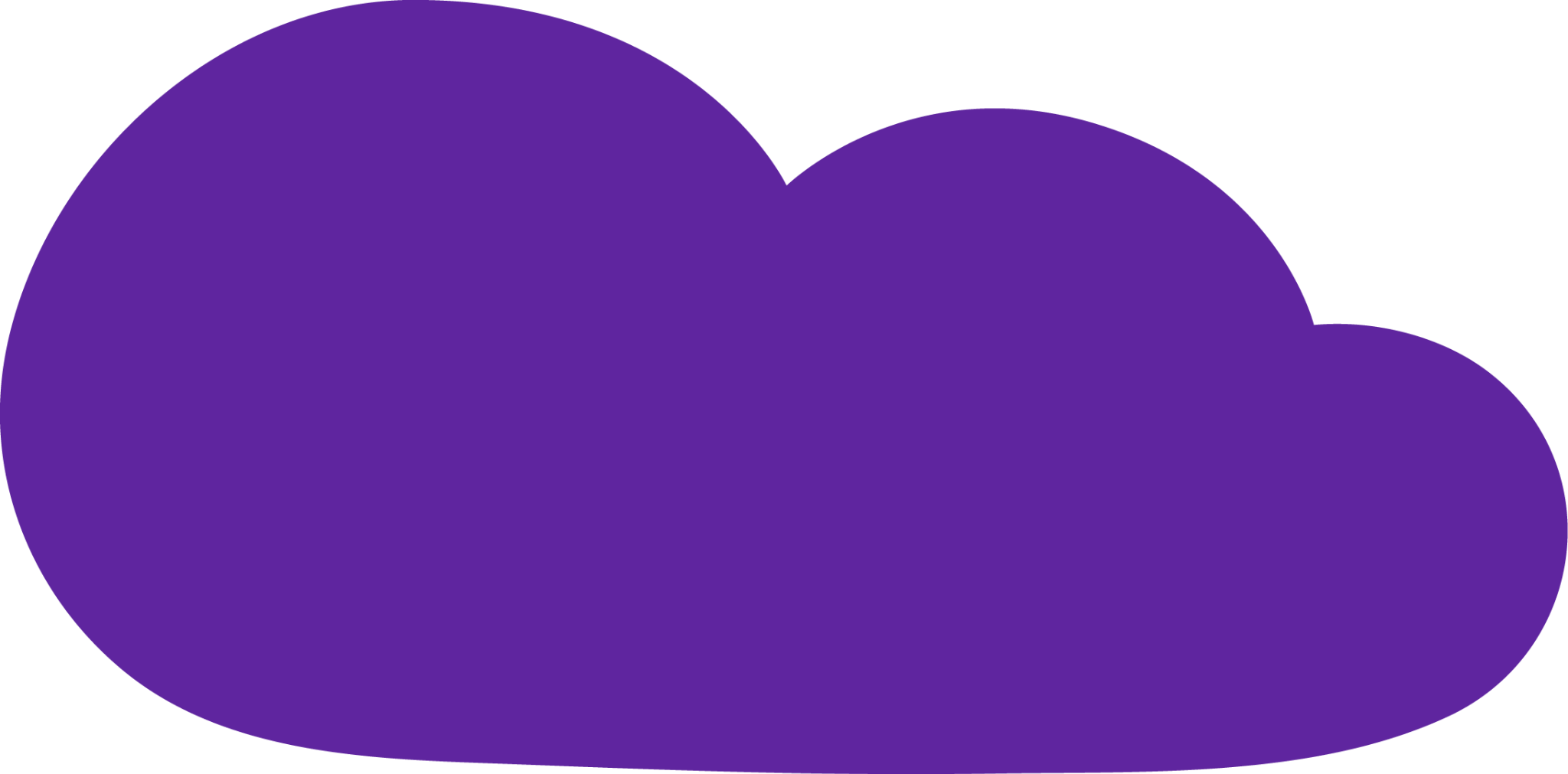 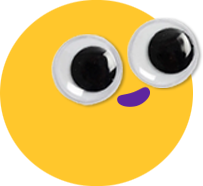 Apoio à situações adversas
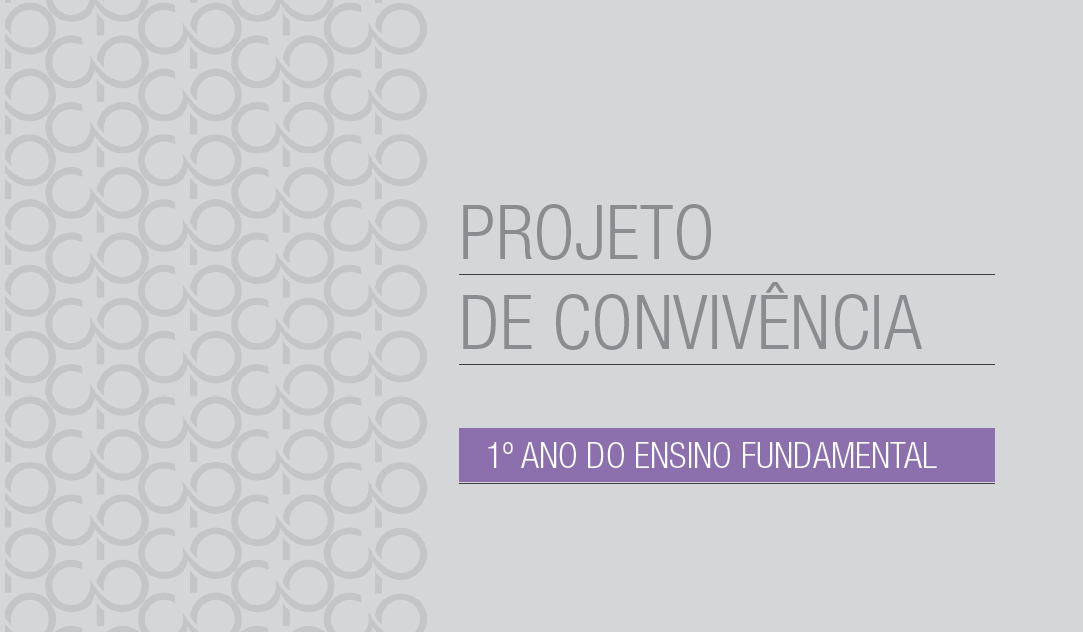 Algumas aulas da aprendizagem socioemocional, por ser um ambiente acolhedor e de escuta ativa, podem dar aos estudantes a oportunidade de revelar situações emocionais adversas, como por exemplo, negligências , bullying ou abusos. 
Ao apresentar situações em que eles sentiram diferentes emoções ou encontraram problemas interpessoais, os estudantes pode dizer algo que indique que estão passando por alguma situação difícil. É importante responder de forma calma e clara para que o estudante não se sinta culpado ou envergonhado.
Este tipo de situação pode acontecer com qualquer criança, independentemente da renda familiar, nível educacional, raça, religião, cultura, tipo de emprego ou estrutura familiar.
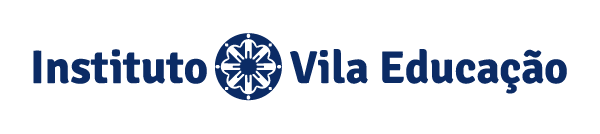 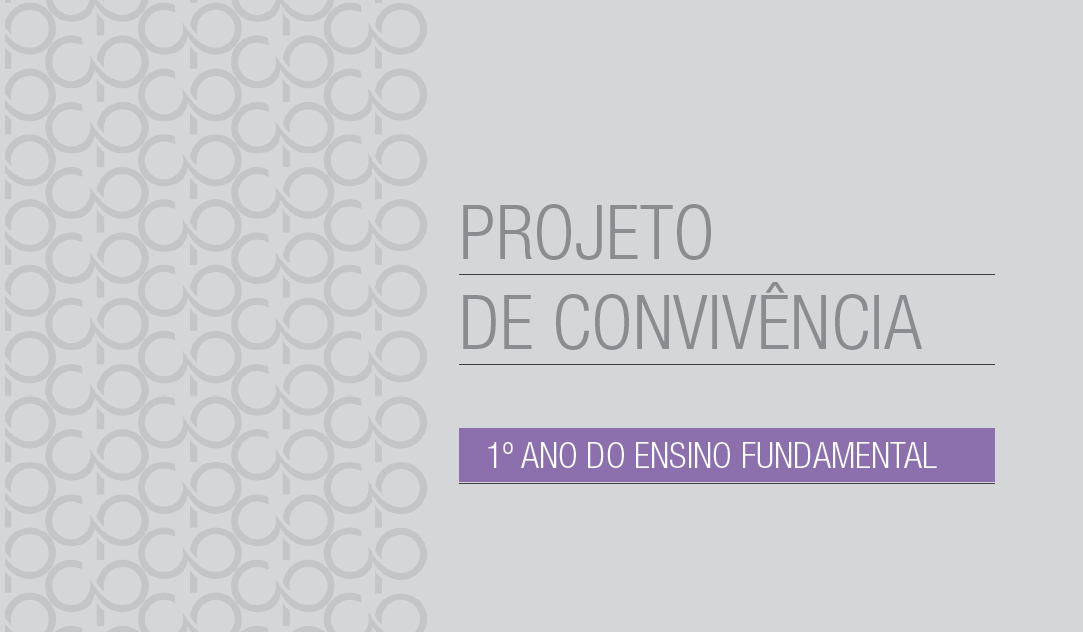 Dilema: Apoio às situações adversas. O que fazer?
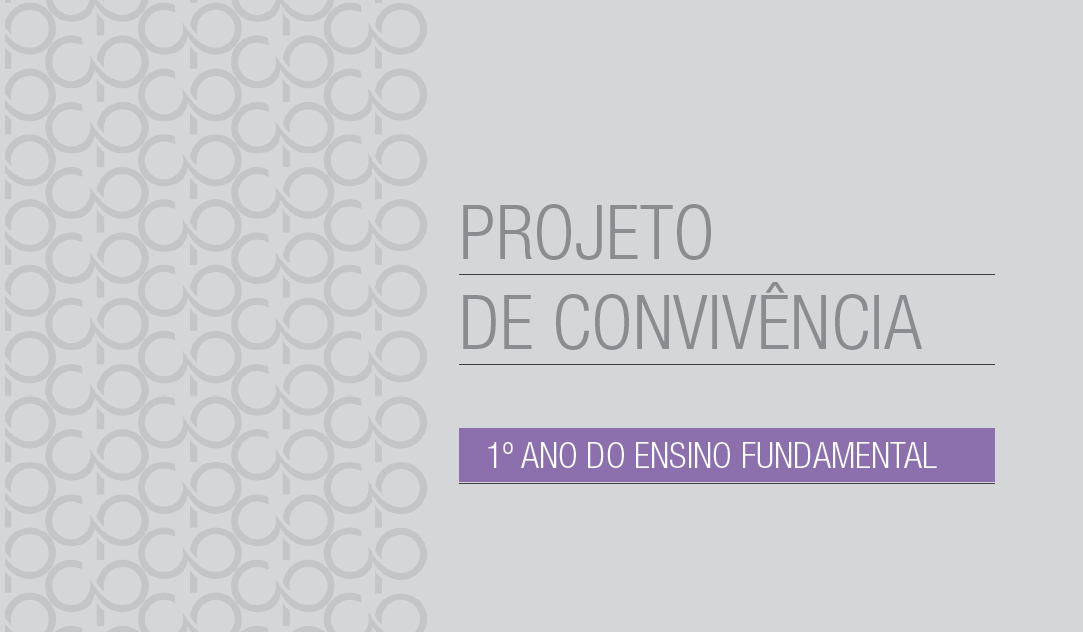 Imagine que você é professor (a) de uma turma de 1° ano, já se passaram vários meses desde o início das aulas, alunos e professores (as) estão bem entrosados e com uma rotina bastante dinâmica e eficaz. Você conhece a turma muito bem, a personalidade, as dificuldades e as habilidades da maioria dos seus alunos. Um certo dia, uma aluna chega, você faz a brincadeira de todos os dias e ela não reage como de costume, você pergunta e ela responde que está bem, você acha estranho, mas deixa passar. No outro dia você tem a mesma sensação, ela está muito quieta, está mais sozinha do que o normal, mesmo em grupo não está participativa e ativa como costumava ser. Você sente que algo não está certo e decide acompanhar mais de perto. No dia seguinte percebe que ela não se alimentou na hora do lanche, percebeu também que as roupas estão sujas e que ela está alguns arranhões no braço.  O que você faz?                                        (história fictícia)
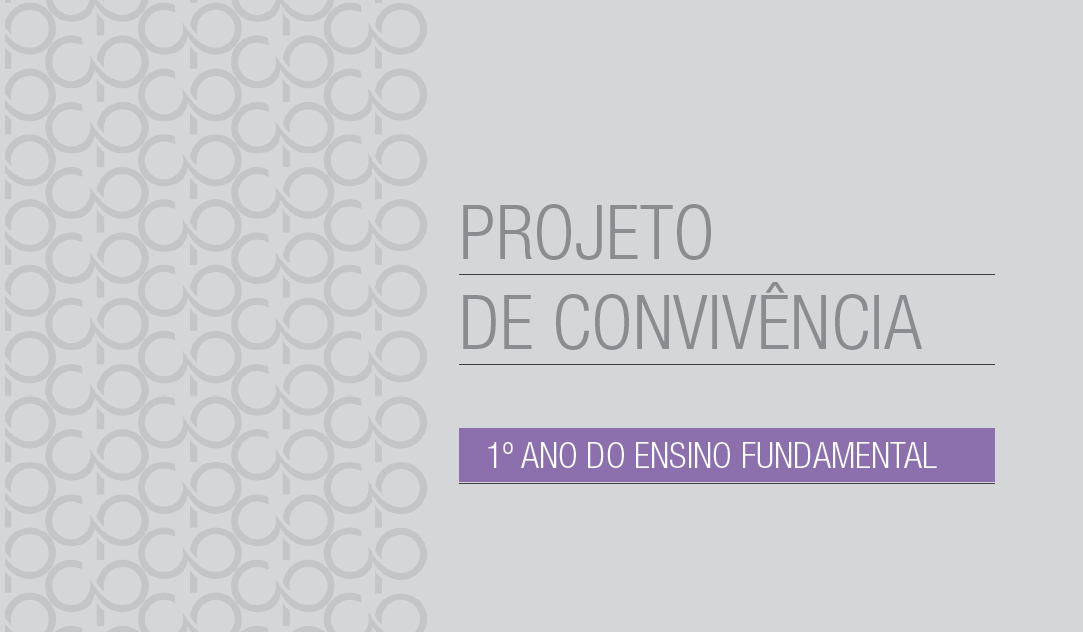 Dilema: Apoio às situações adversas. O que fazer?

Pense, vire e fale
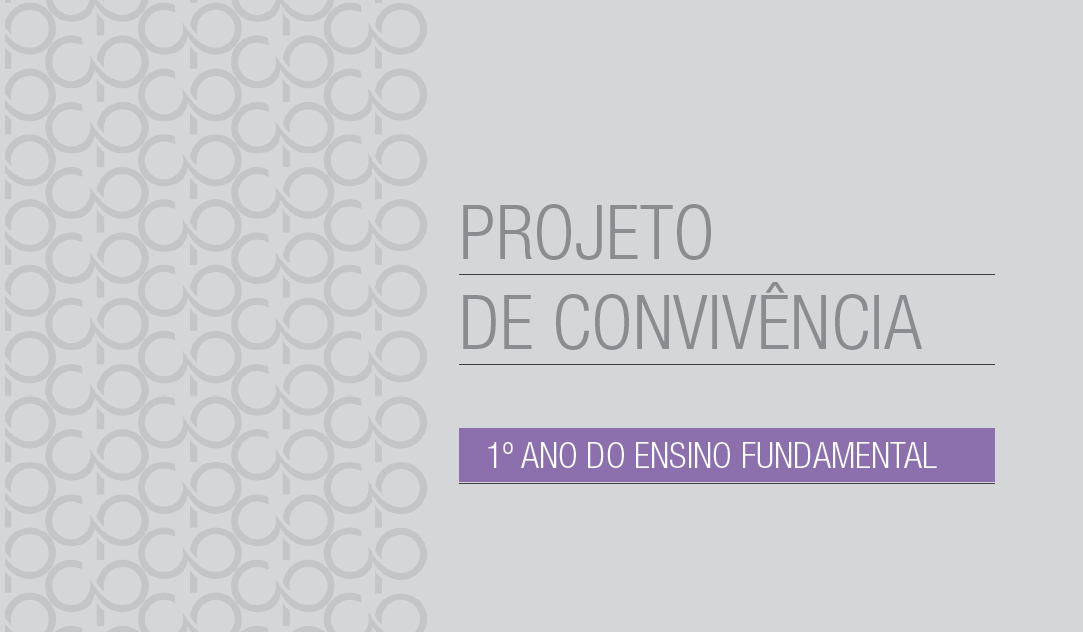 Com o colega ao lado:
Leia novamente a situação (se necessário);
Pense em diversos cenários do que pode ter acontecido com essa aluna (lembre-se de não julgar, apenas refletir sobre o problema);
Pense o que pode e não pode ser feito em uma situação com essa;
Se for chamado/ sorteado pelos facilitadores, partilhe suas respostas com todos.
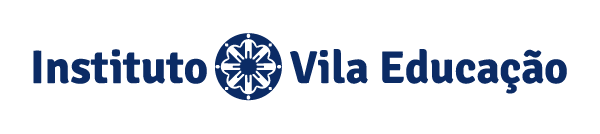 [Speaker Notes: Situação fictícia: Caso os participantes se interessem no desfecho da história ficcional, a ideia é que a mãe foi viajar a trabalho e não tem rede de apoio na cidade e nem condições de contratar uma babá. Ela deixa a criança com a irmã um pouco mais velha. A irmã para colocar as regras, acaba agredindo a irmã que muitas vezes não “obedece”. Ao mesmo tempo, elas esquecem de tomar banho, trocar de roupas ou se alimentar adequadamente. A criança menor está muito triste e com muito medo durante a ausência da mãe, não consegue dormir e acha que a mãe não vai voltar mais.]
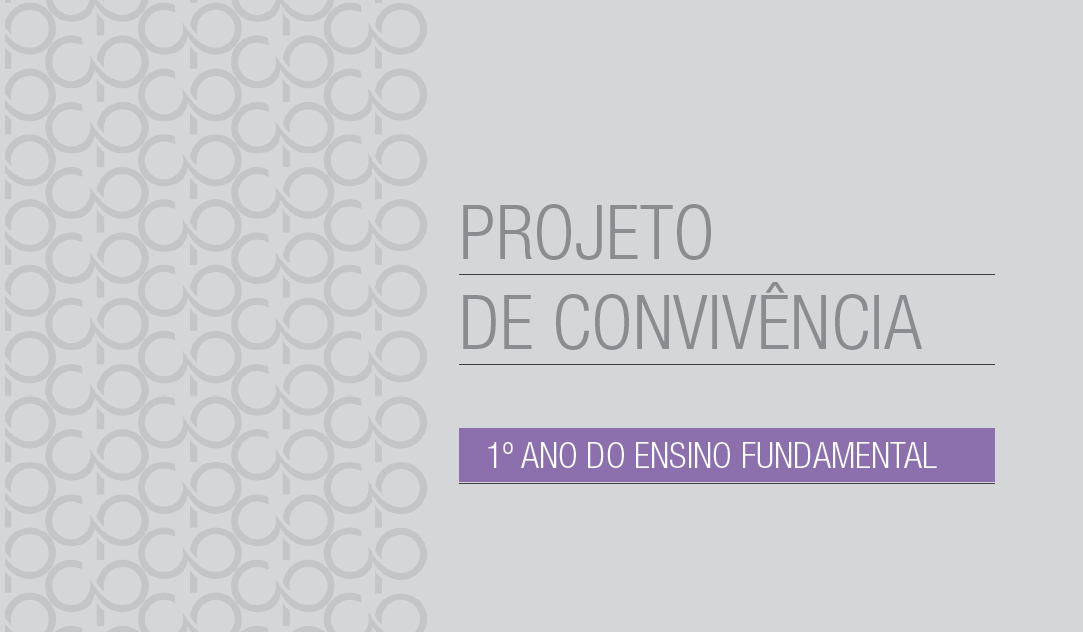 Demonstrar apoio à situações adversas com os estudantes:
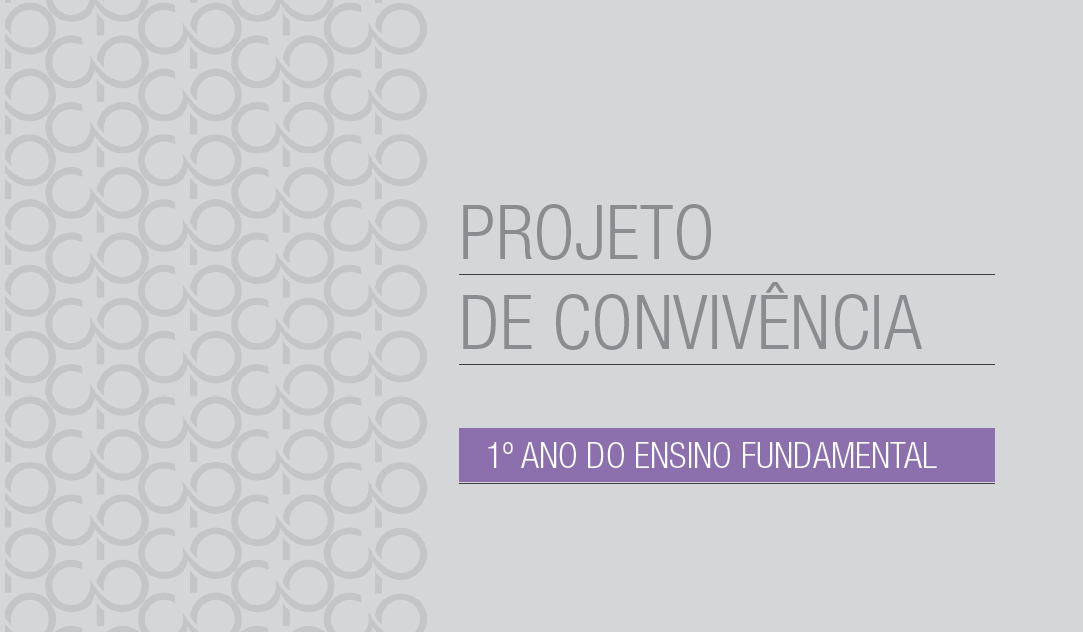 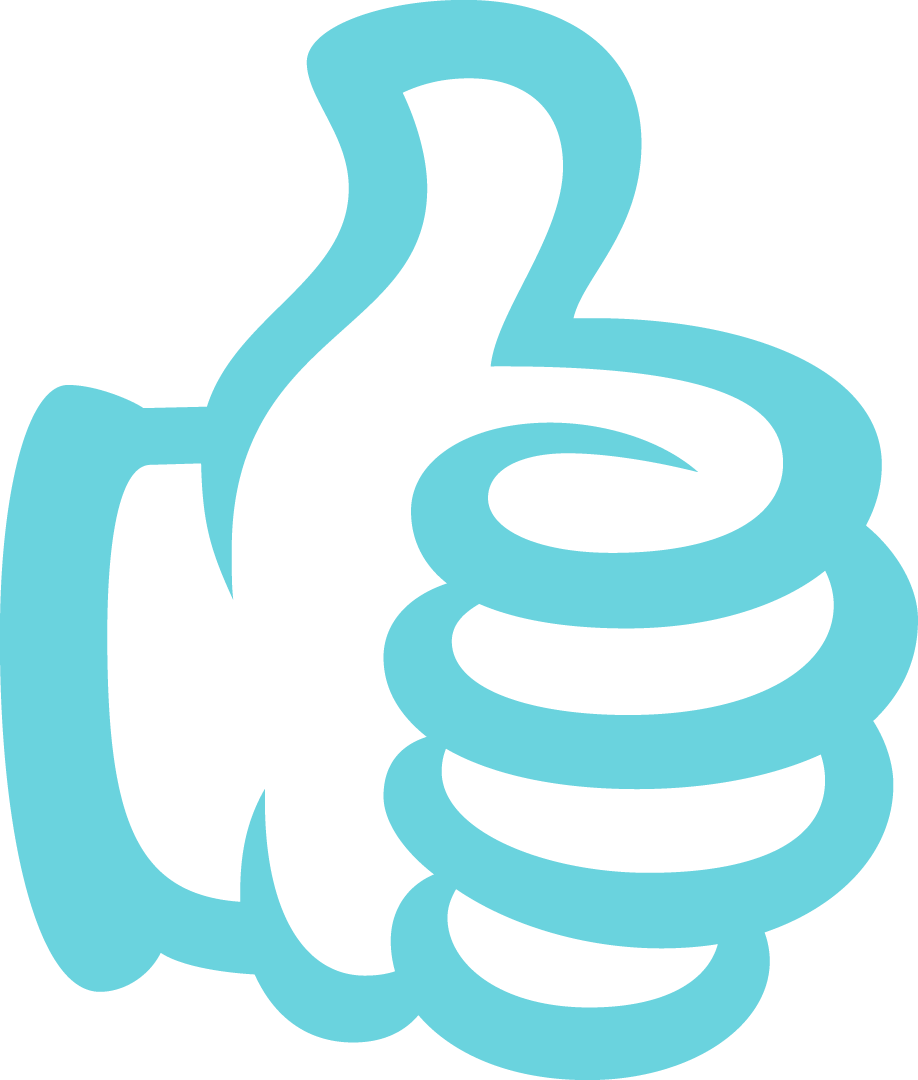 O que não fazer: 
- Não mostrar estranhamento  ou fazer alarde;
- Não insinuar que a criança está mentindo — é muito raro que uma criança minta nessa situação;
- Não pedir detalhes à criança ou fazer perguntas direcionadas;
- Nunca sugerir  que a criança é culpada;
- Não fazer julgamentos sobre o agressor ou sugerir as consequências que ele pode enfrentar;
- Não assustar a criança, mas também não fazer promessas de que tudo ficará “bem”.
O que fazer: 
Responder com calma e objetividade;
Acreditar na criança;
Incentivar a criança a falar e anotar exatamente as palavras que a criança usou;
Dizer à criança que não é culpa dela;
Focar a discussão nas necessidades da criança;
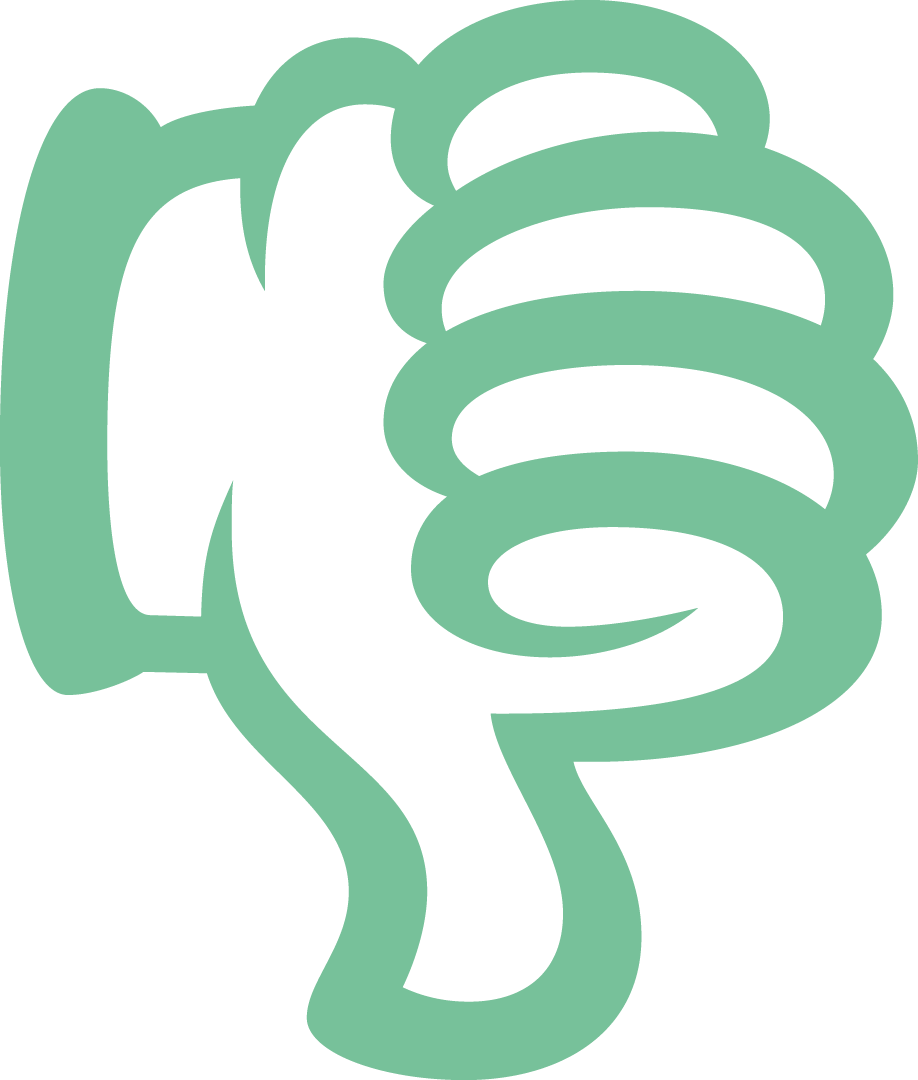 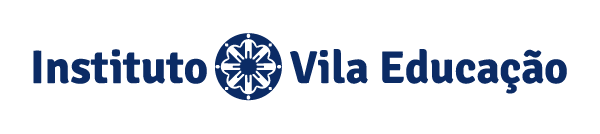 [Speaker Notes: RECONHECER
Converse com outros professores ou coordenadores sobre o que eles observaram.
Veja se reconhece indicadores físicos e comportamentais de abuso ou negligência infantil.

RESPONDER
Responda a declarações de abuso ou negligência de maneira acolhedora.]
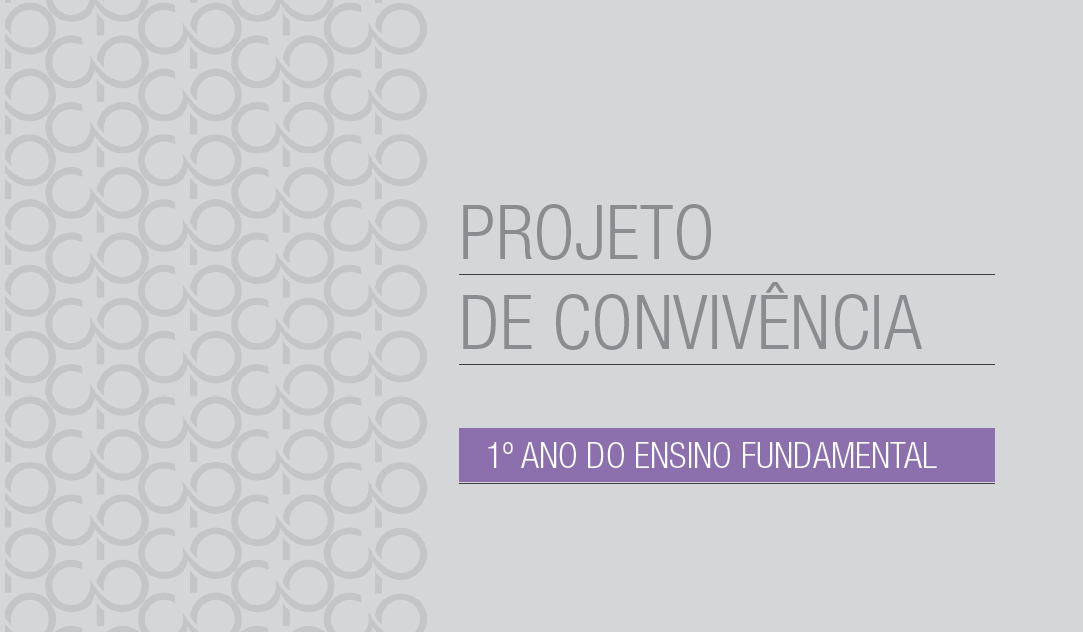 Demonstrar apoio à situações adversas com a equipe escolar:
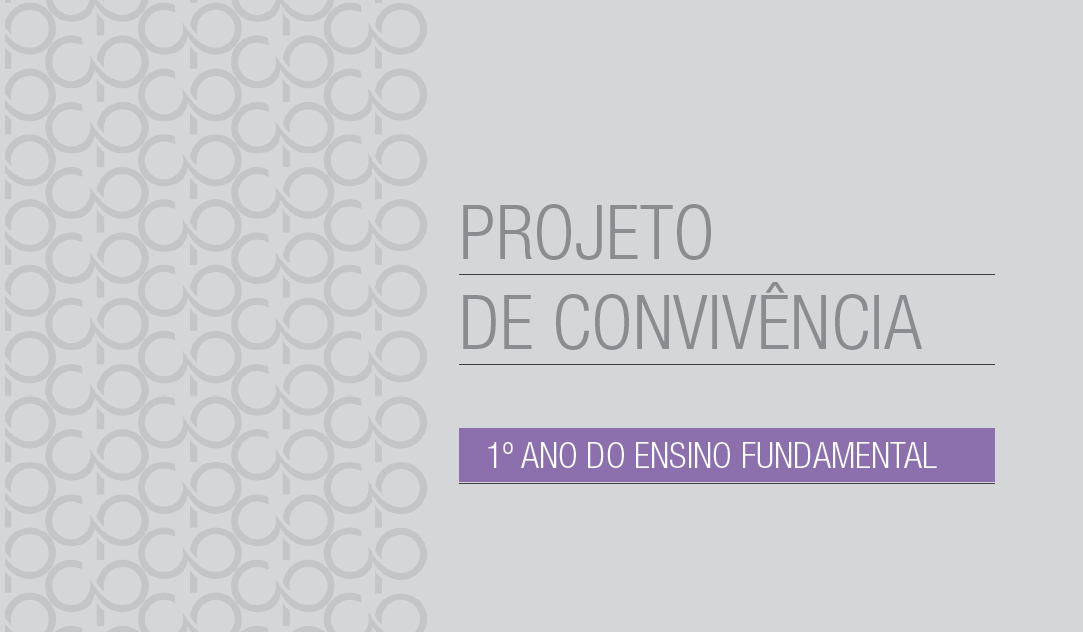 O que fazer: 
Respeitar a privacidade da criança sobre tudo o que está acontecendo;
Seguir  as diretrizes de Proteção à Criança, as diretrizes do Estado e os combinados da sua escola;
Avaliar com a gestão as possibilidades de ação, incluindo a de conversar com a família;
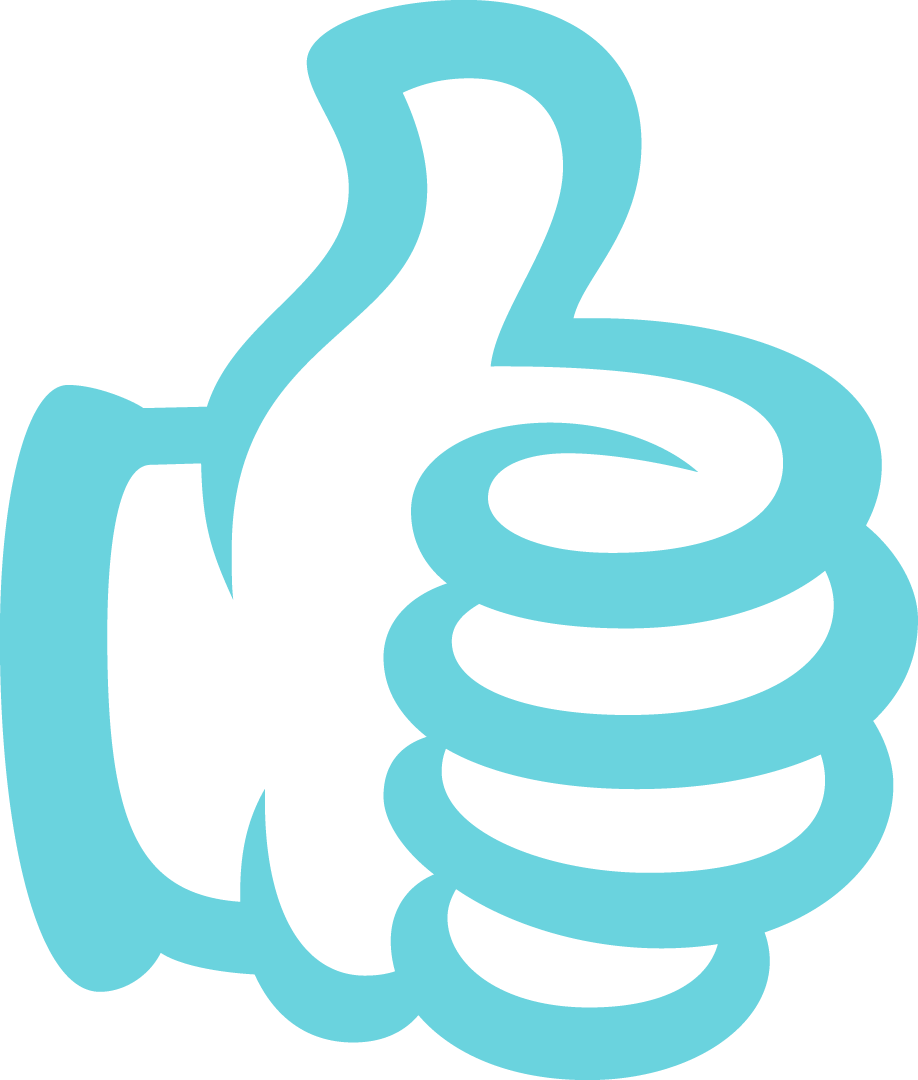 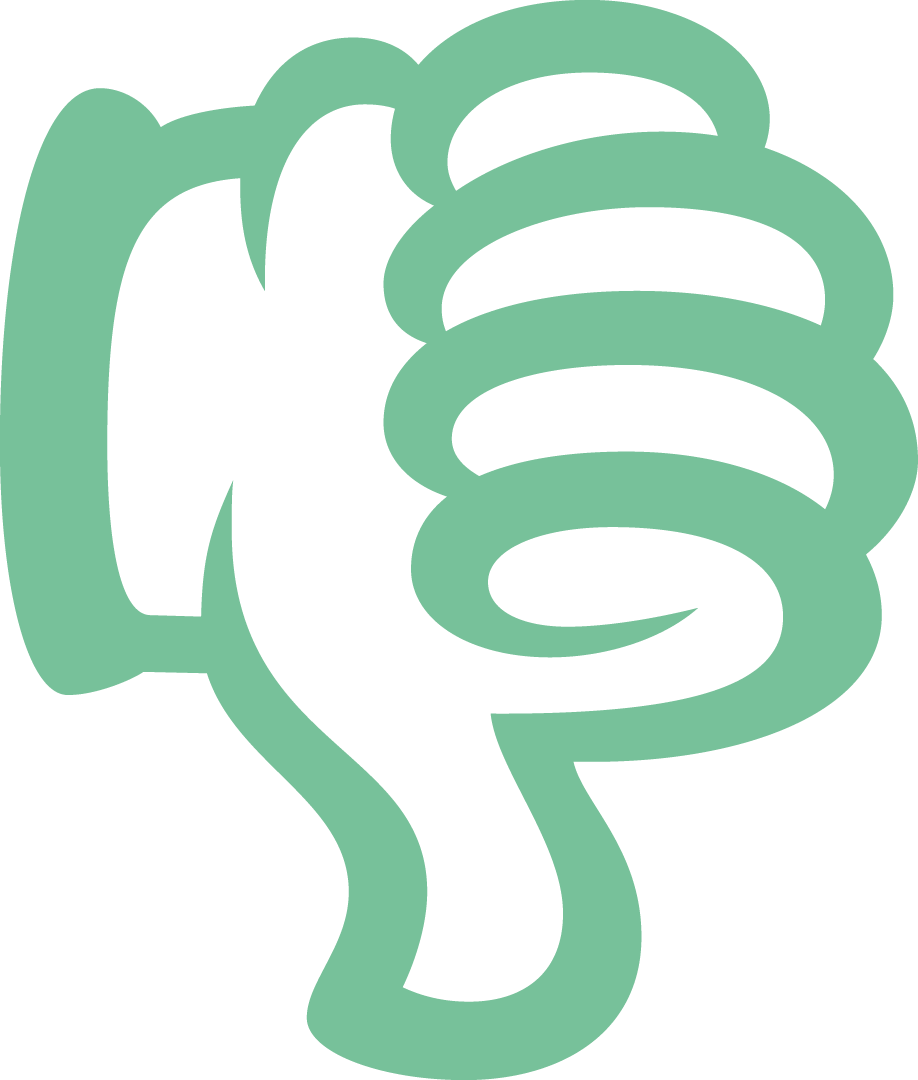 O que não fazer:
- Não contar a ninguém e deixar de ajudar;
- Não decidir individualmente  sobre encaminhamento do caso;
- Deixar de comunicar a gestão sobre o ocorrido.
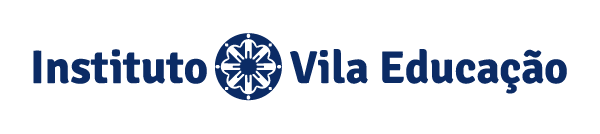 [Speaker Notes: RECONHECER
Converse com outros professores ou coordenadores sobre o que eles observaram.
Veja se reconhece indicadores físicos e comportamentais de abuso ou negligência infantil.

RESPONDER
Responda a declarações de abuso ou negligência de maneira acolhedora.]
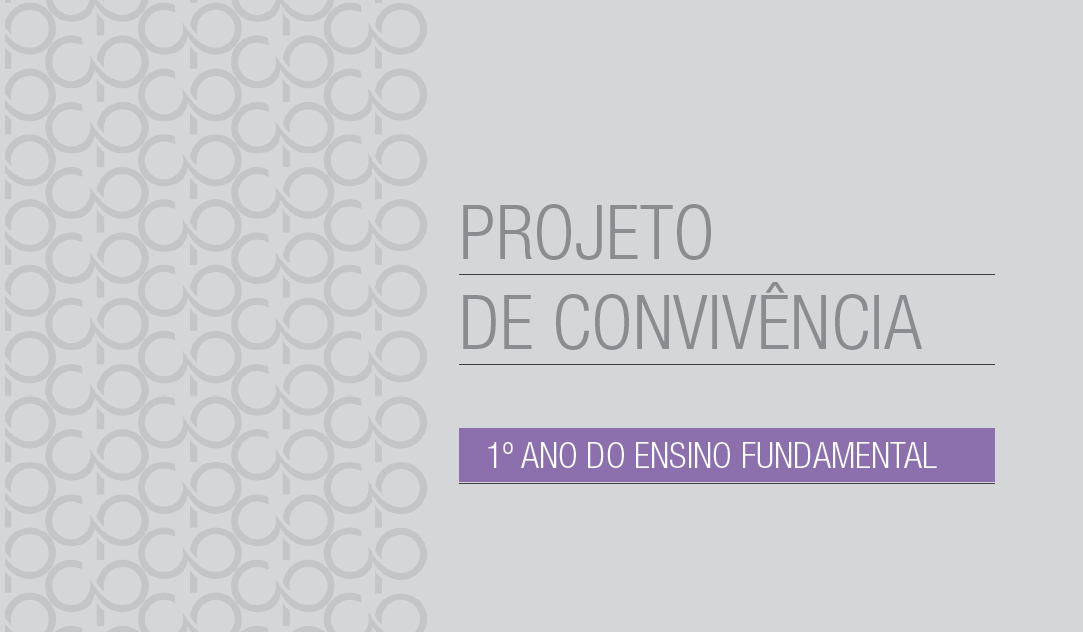 Definindo intenções
Alinhar nossos valores com nossas intenções e, consequentemente, com as nossas ações.
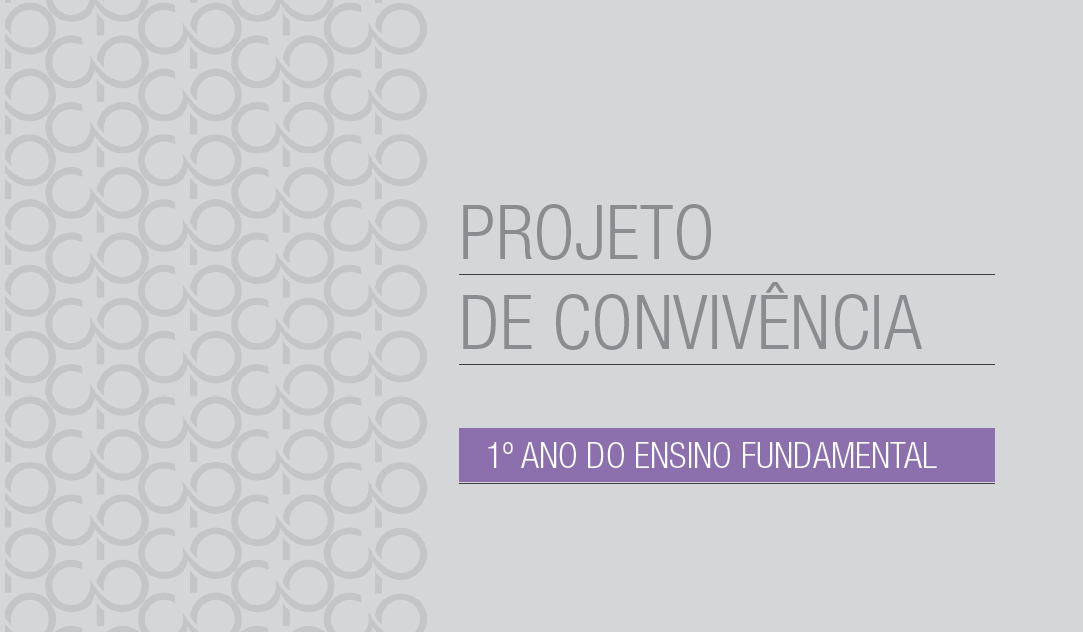 "Não podemos direcionar o vento, mas podemos ajustar as velas."
                                                                 — Thomas S. Monson
Lembrem-se de que as intenções não são metas. Metas são resultados que queremos alcançar no futuro. As intenções são mais como um propósito, que nos ajuda a manter nossas ações alinhadas com os nossos valores.
Disponível em: https://www.youtube.com/watch?v=JlnzlvrCmRc
[Speaker Notes: Professora Ausonia Donato é homenageada por ex-alunos.
Vídeo: https://www.youtube.com/watch?v=JlnzlvrCmRc]
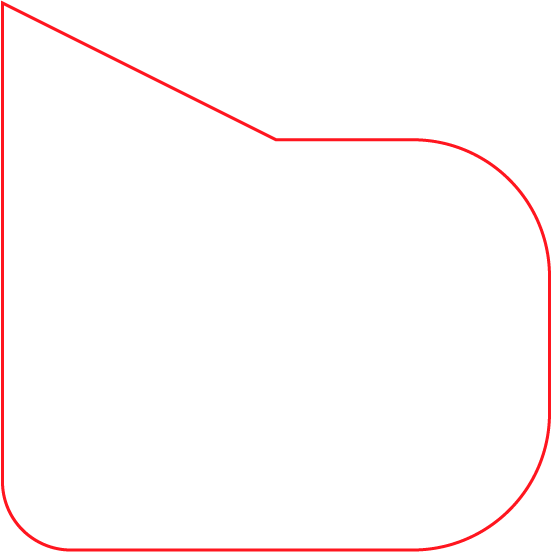 Reflexão das salas:
Importância da convivência dentro e fora do ambiente escolar;
Relevância do trabalho com as habilidades socioemocionais;
Importância de replicar a formação para as escolas da rede.
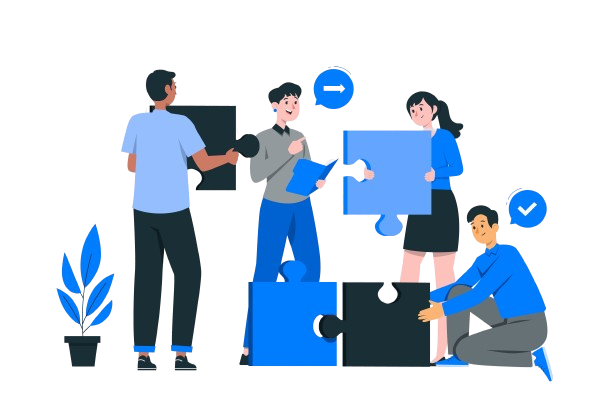 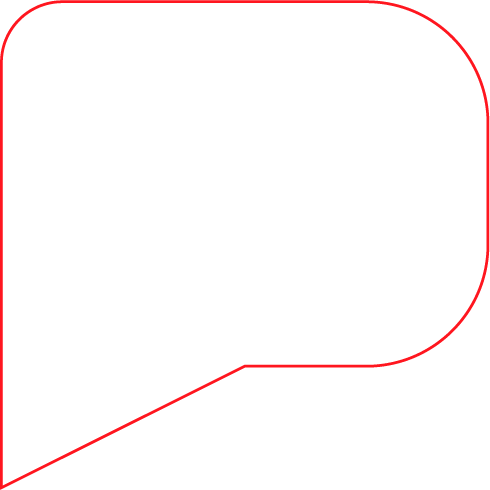 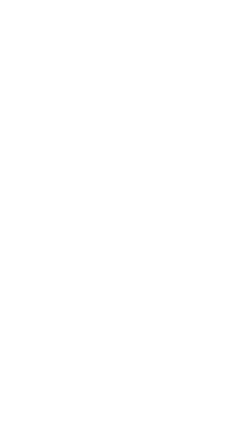 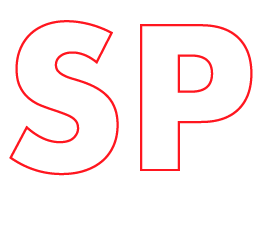 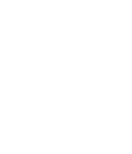 [Speaker Notes: FONTE: FREEPIK

Como a convivência dentro e fora do ambiente escolar impacta o desenvolvimento dos alunos?
De que maneira as habilidades socioemocionais contribuem para a formação integral dos estudantes?
Qual é a relevância de replicar a formação continuada para todas as escolas da rede?]
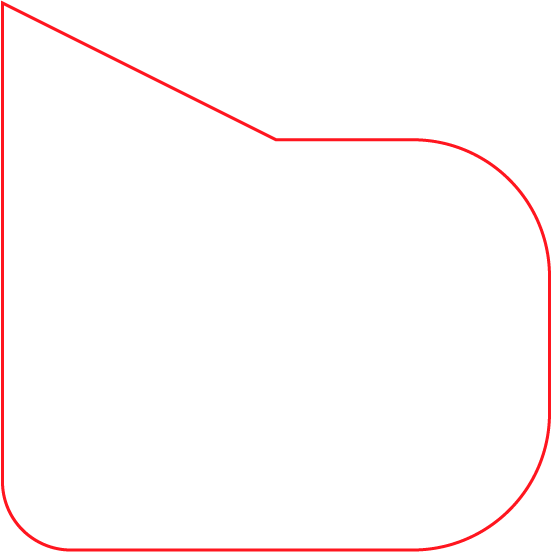 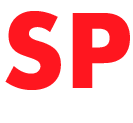 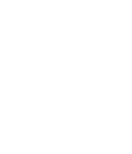 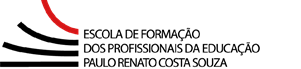 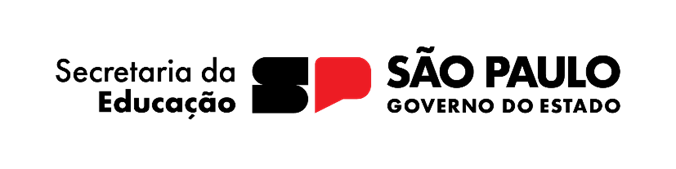 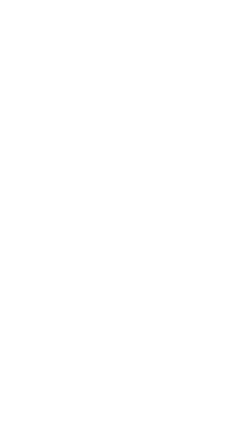 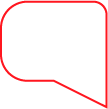 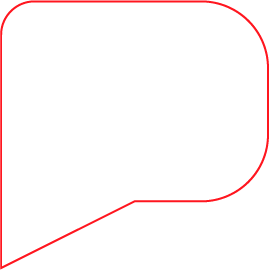